МИНИСТЕРСТВО ОБРАЗОВАНИЯ РМПОРТФОЛИО
Дудоровой Ольги Игоревны
педагога дополнительного образования  
МУ  ДО «Центр эстетического воспитания детей» г.о.Саранск
Дата рождения: 10.12.1987г.
Профессиональное образование:  высшее,
«МГПИ им. М.Е. Евсевьева», 
физико-математический факультет,
от 26.06.2009г. № ВСГ 2553736
Специальность "Учитель математики" с дополнительной специальностью 
«Информатика»
Профессиональная переподготовка в
 АНО «НИИДПО», г. Москва, 
от 13.12.2021 г.№ 772400083931
Присвоена квалификация учитель ИЗО и технологии.
Стаж педагогической работы (по специальности): 7 лет
Общий трудовой стаж:  10  лет
Наличие квалификационной категории:  первая
Дата последней аттестации: 14.03.2018 г.
(Приказ МО РМ №252  от 22.03.2018 г.)
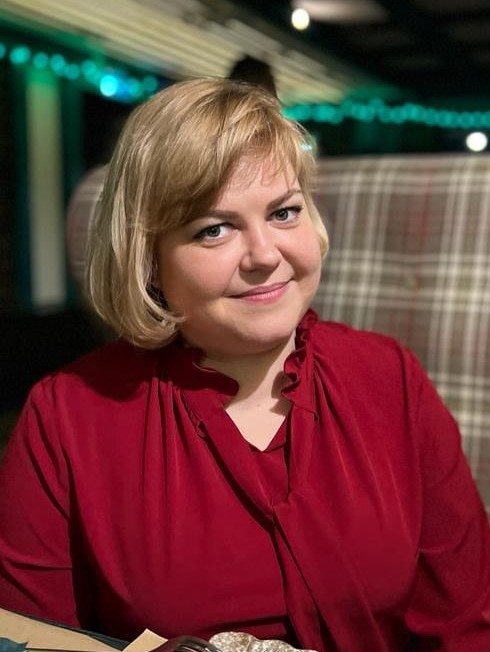 Характеристика представление
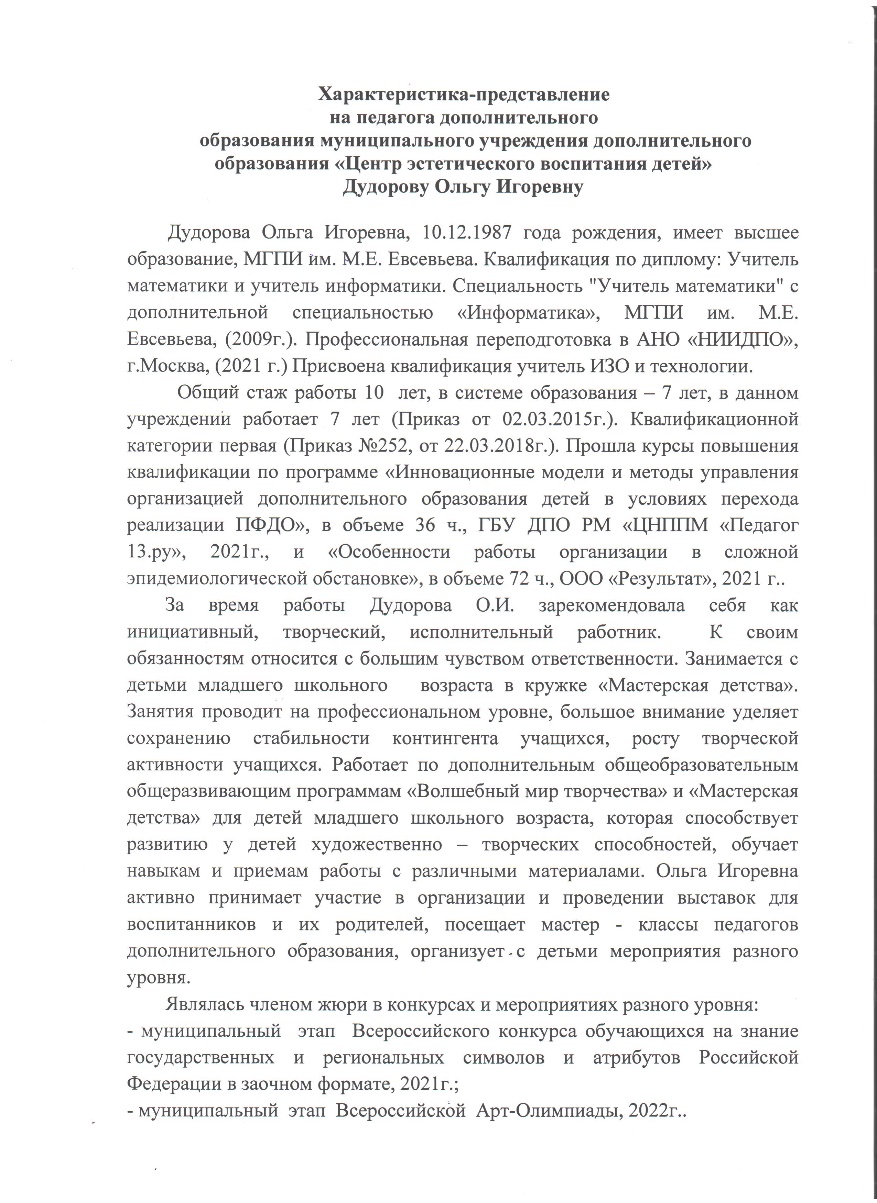 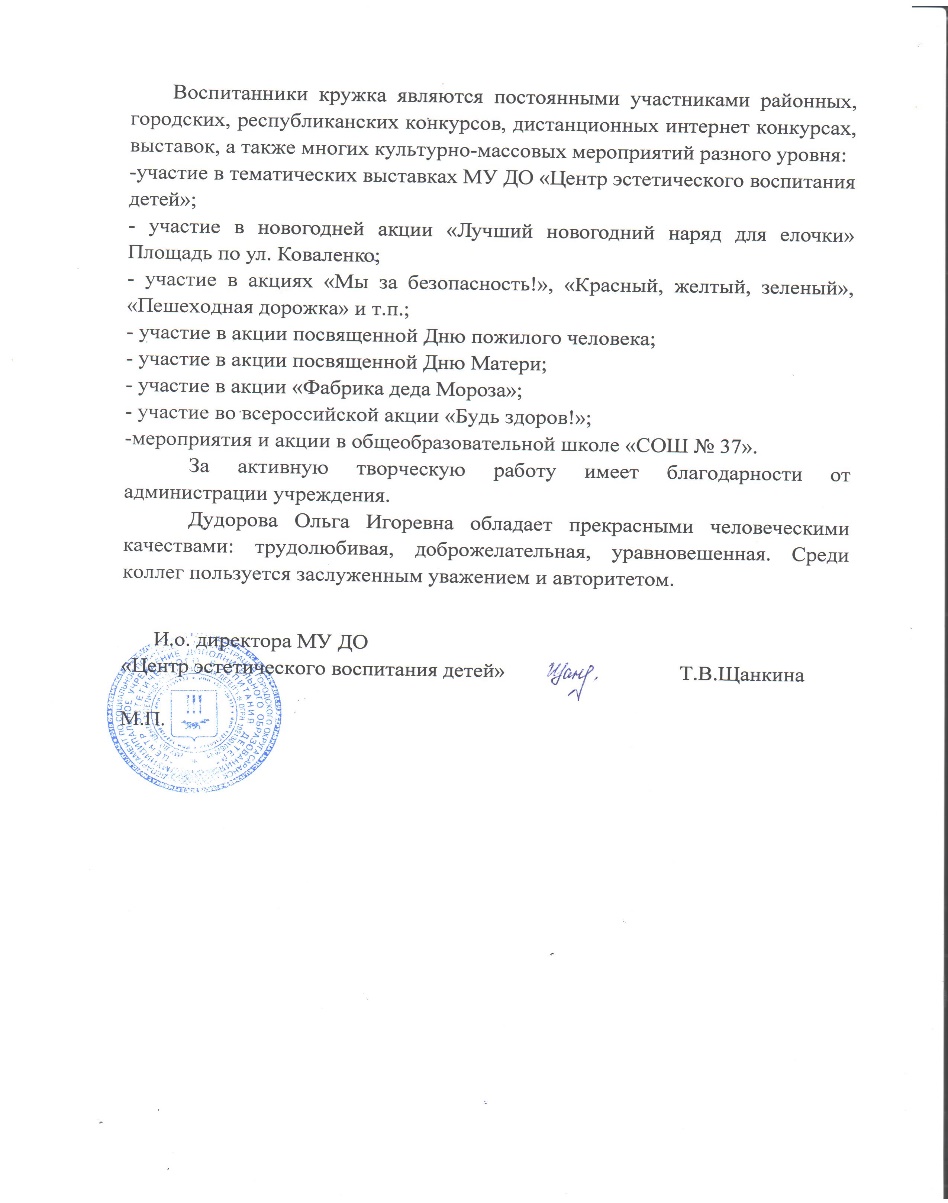 1.Реализация образовательных программ
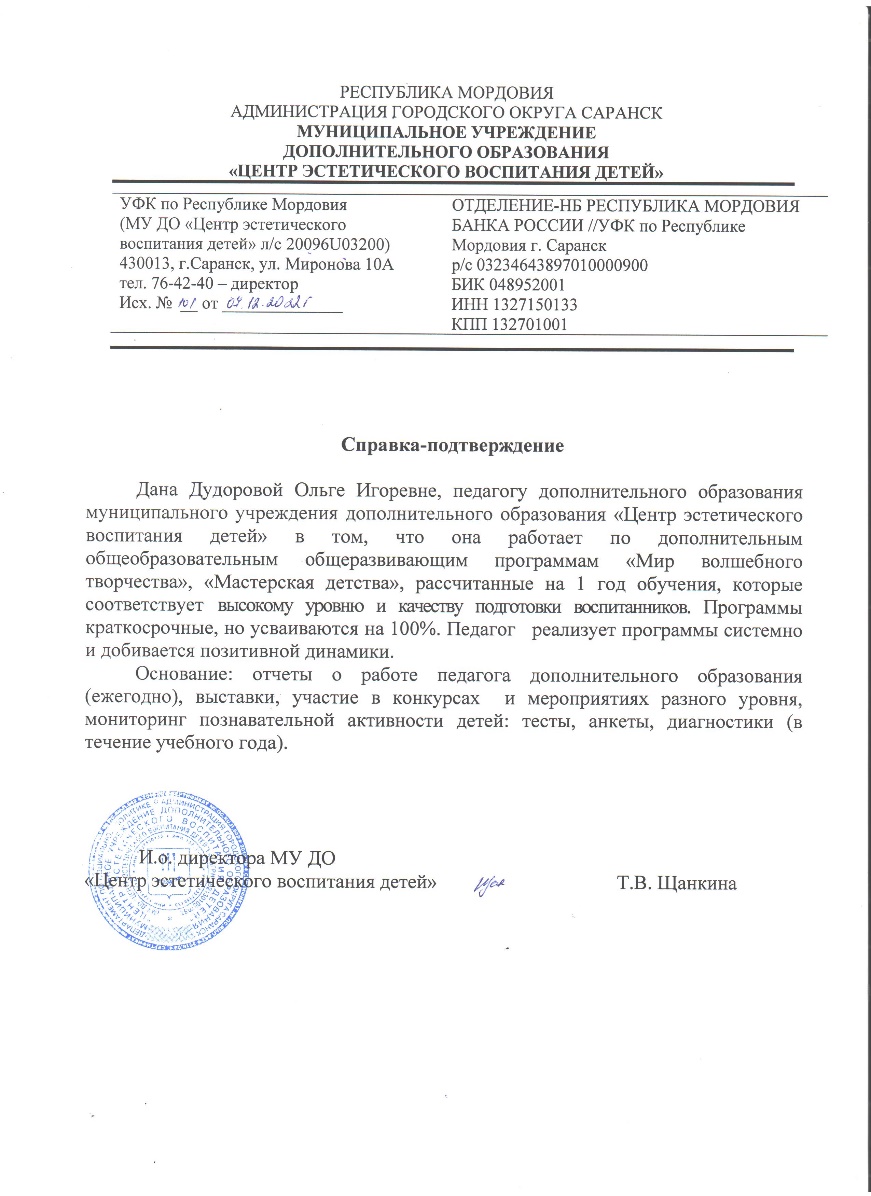 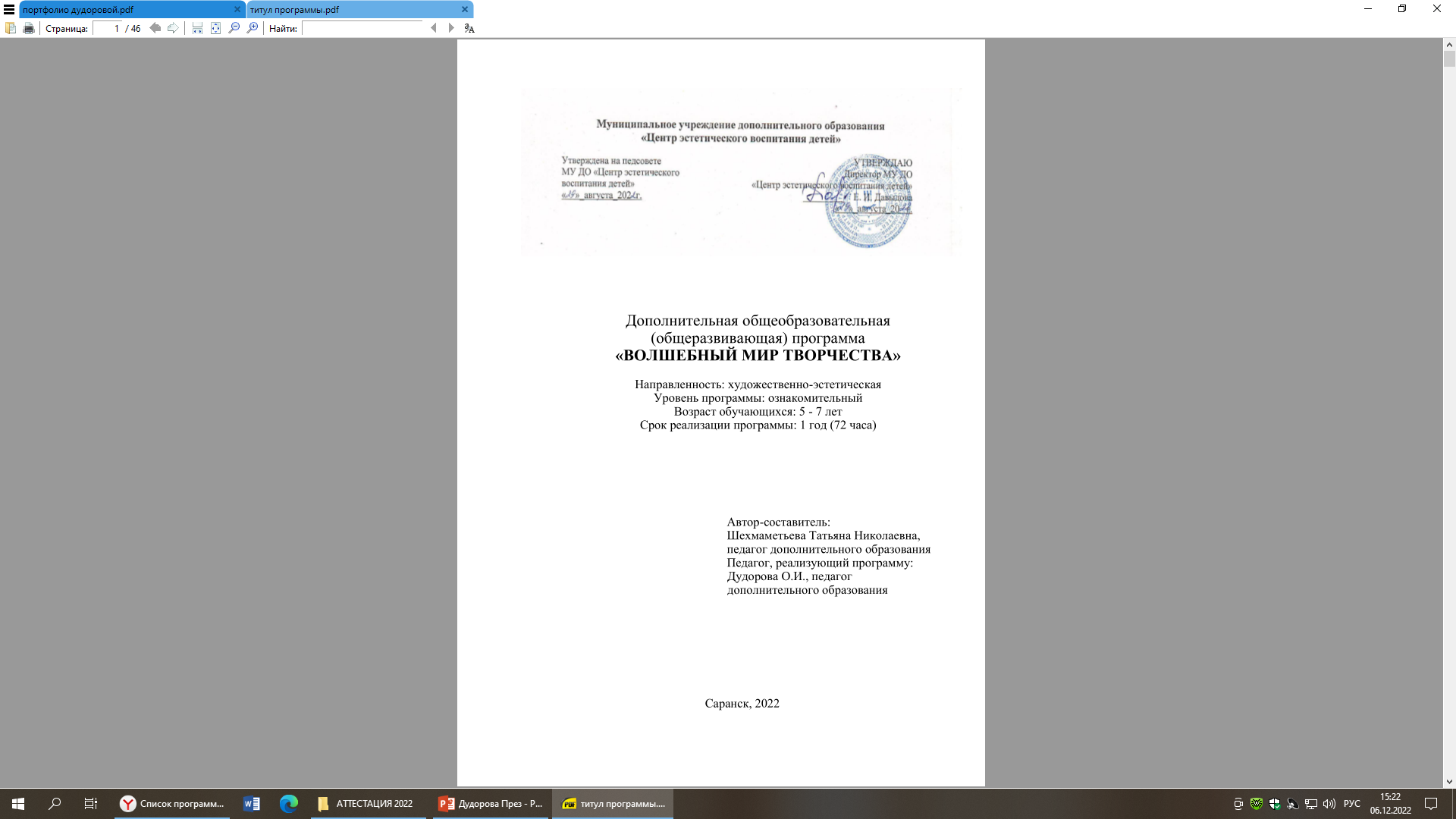 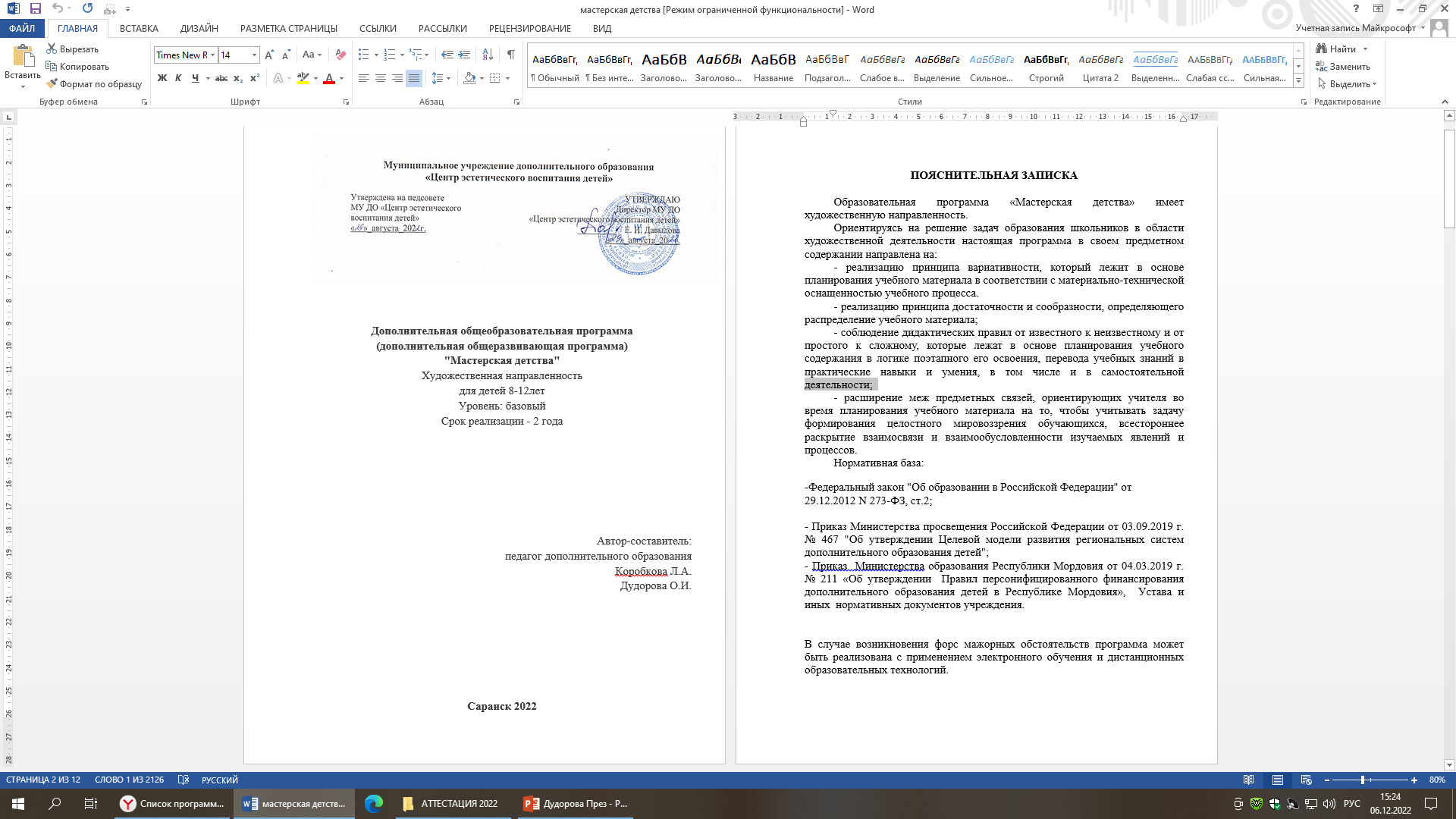 3.Участие в конкурсах(заочно)
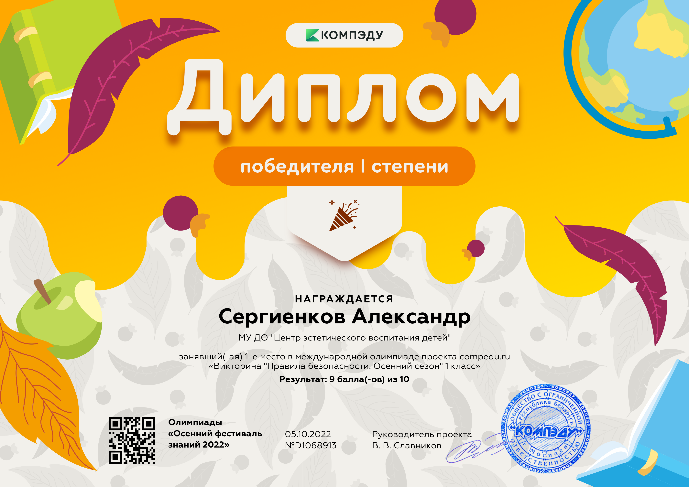 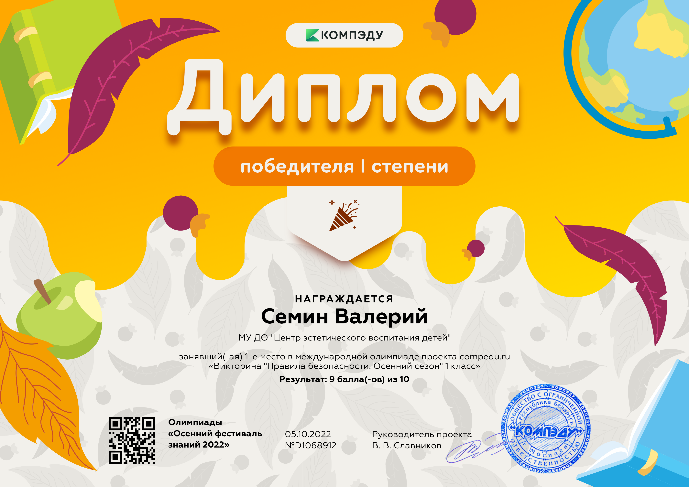 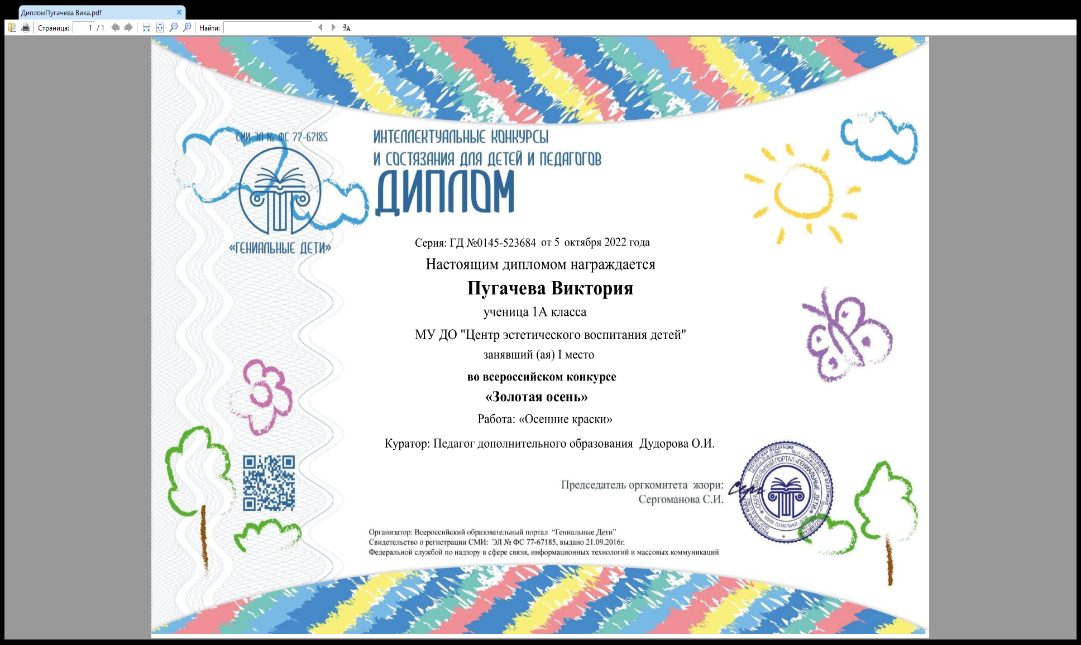 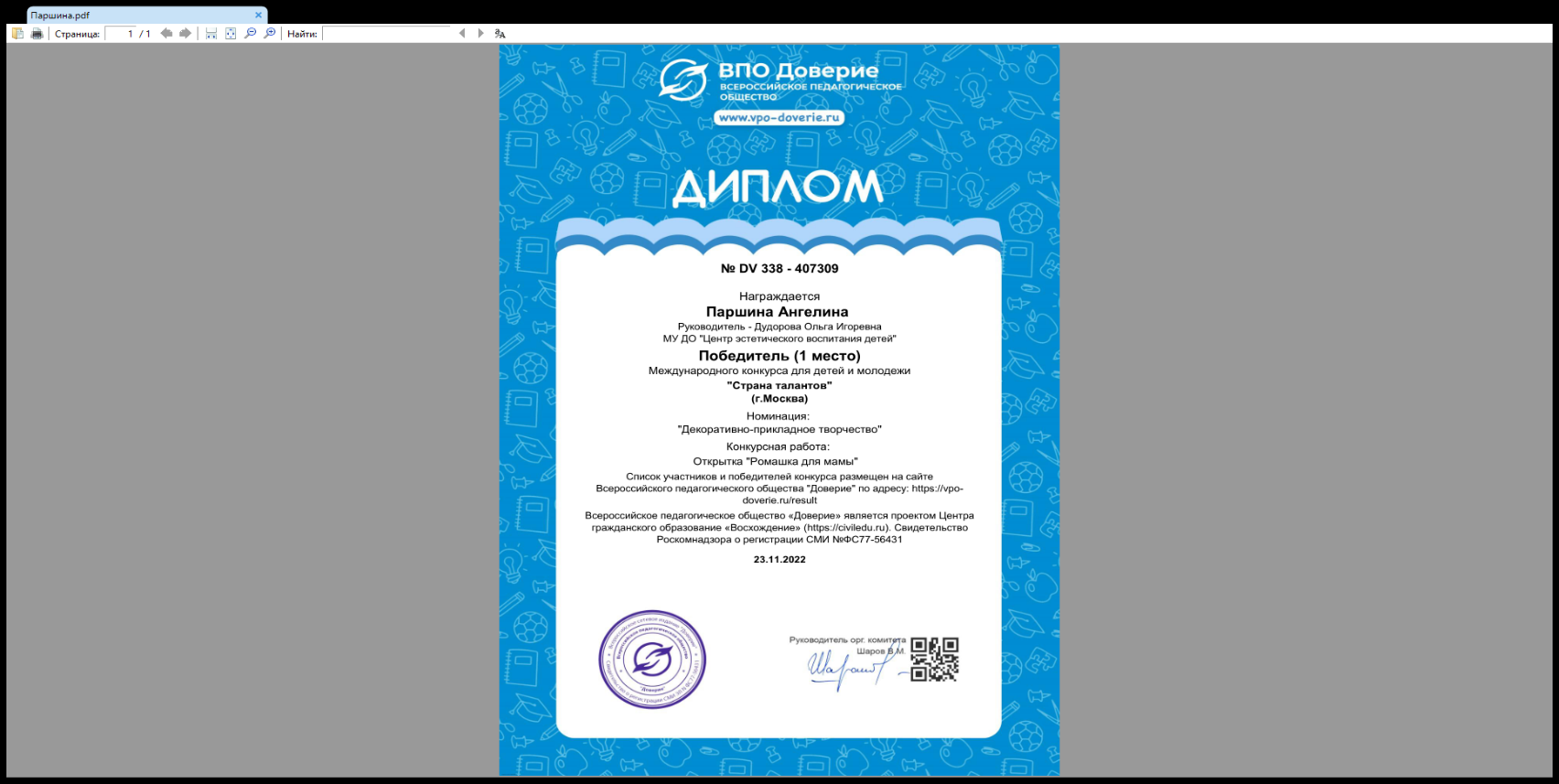 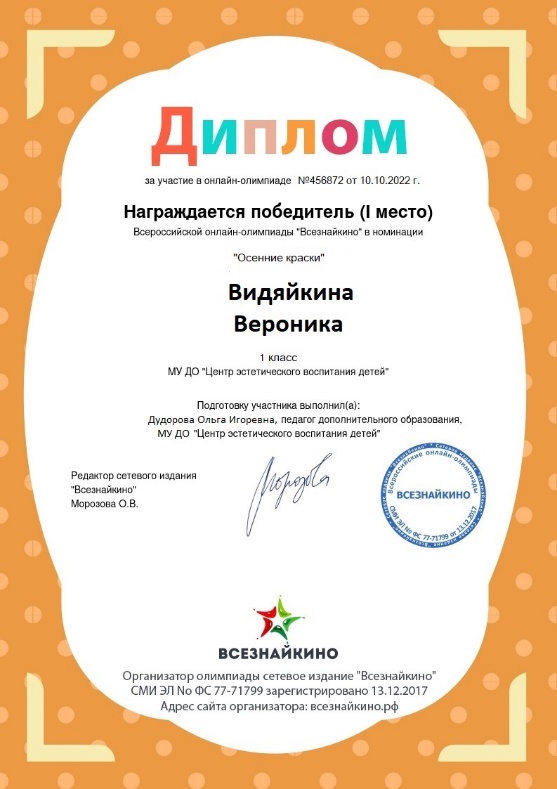 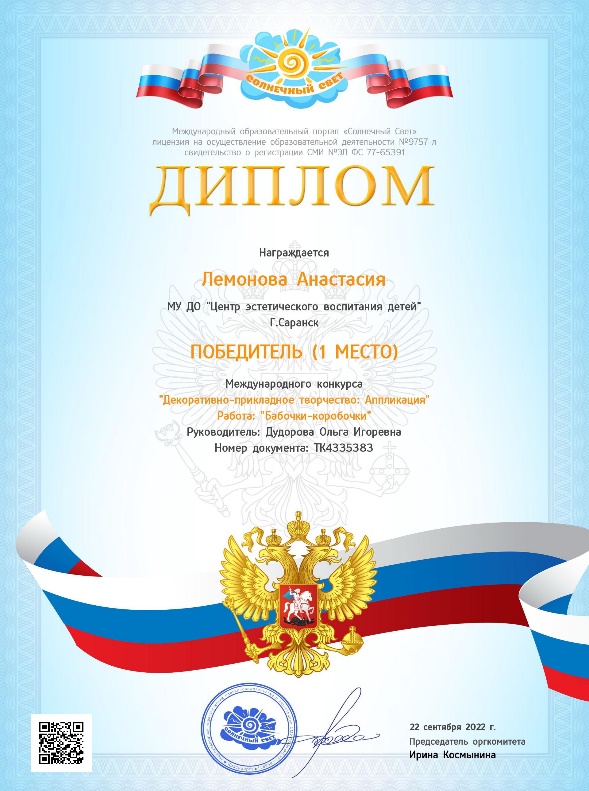 3.Участие в конкурсах(заочно)
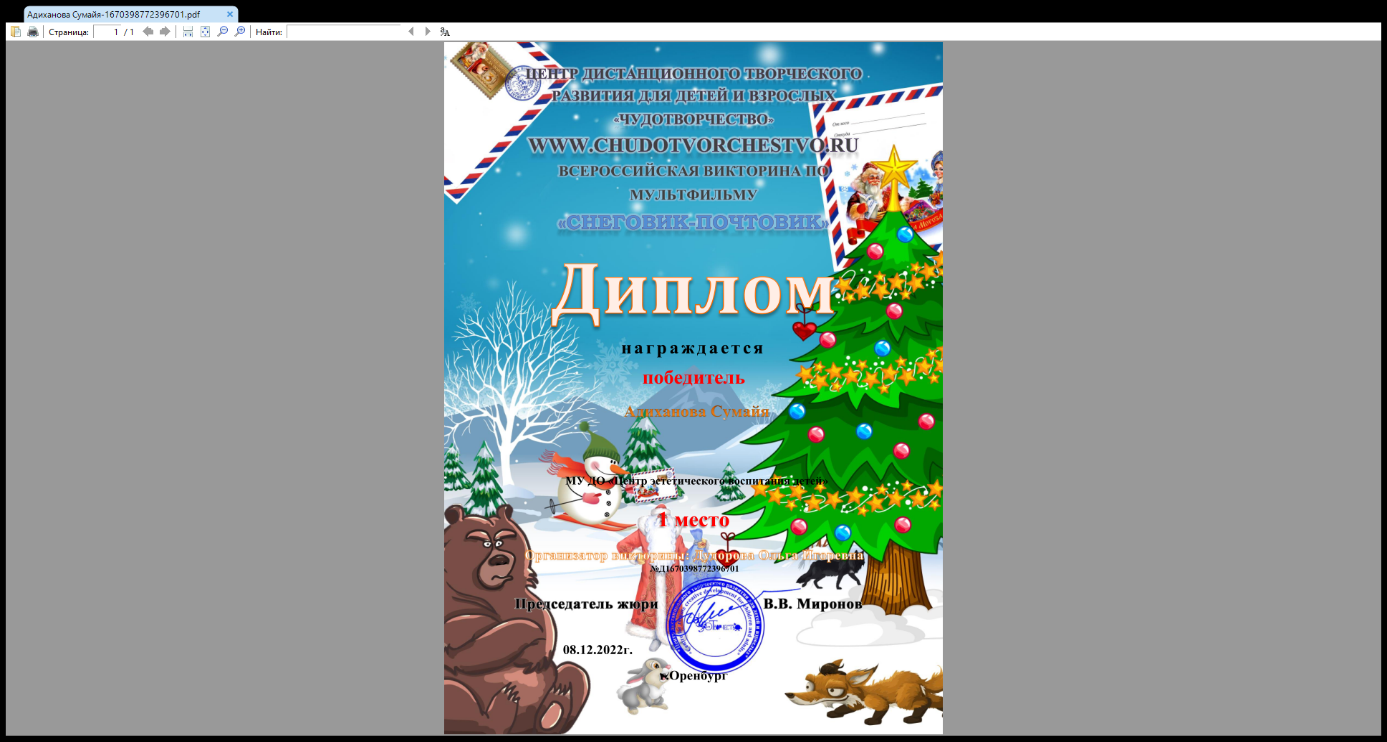 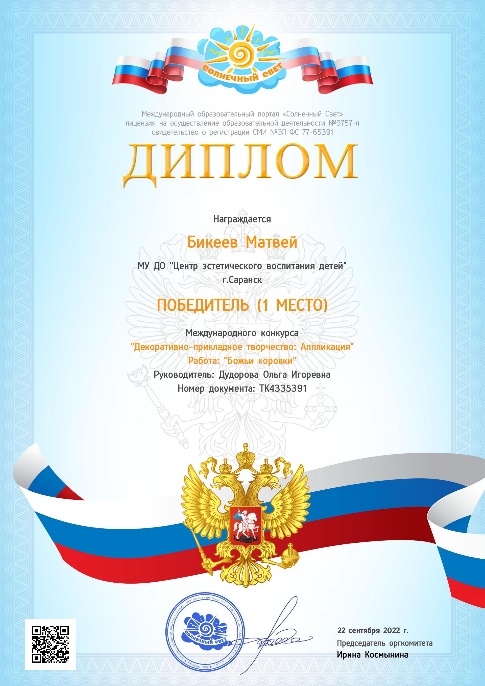 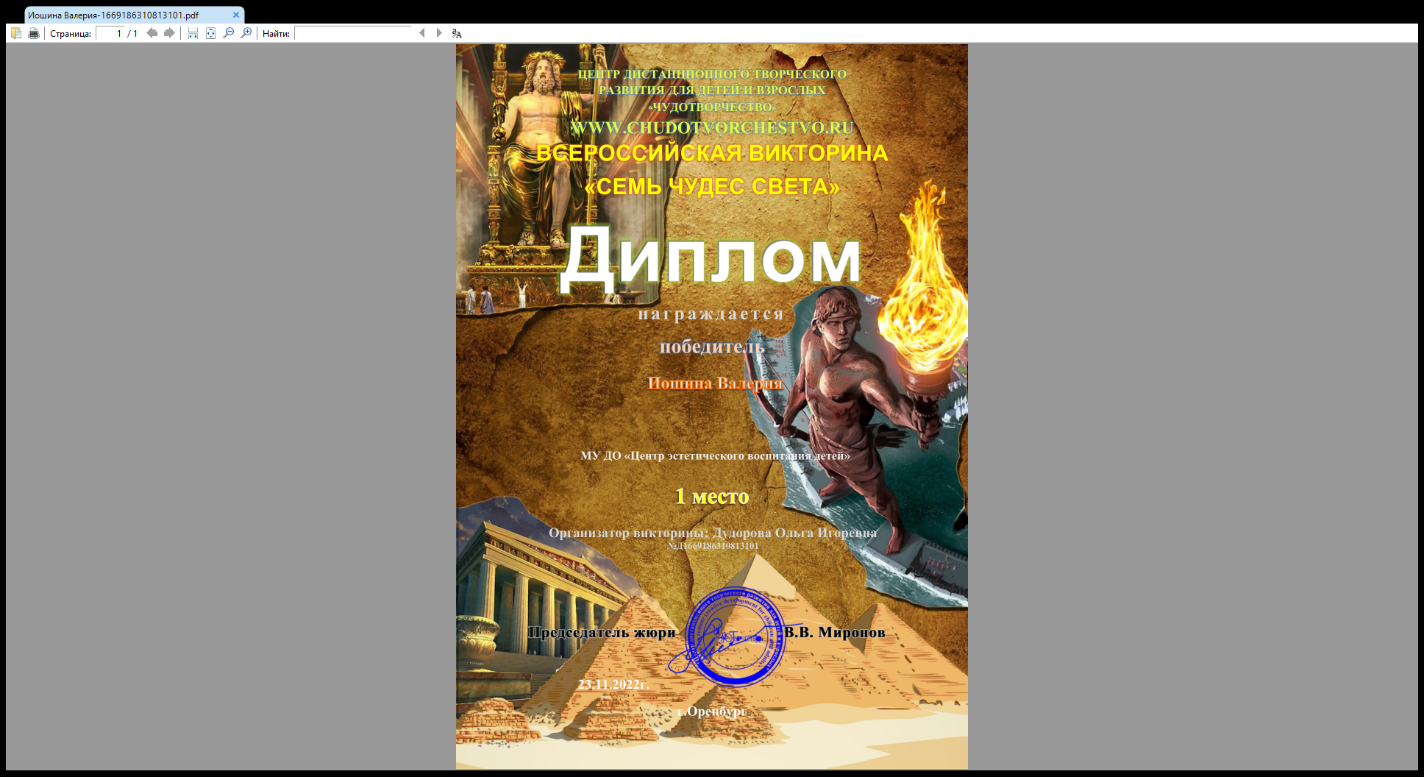 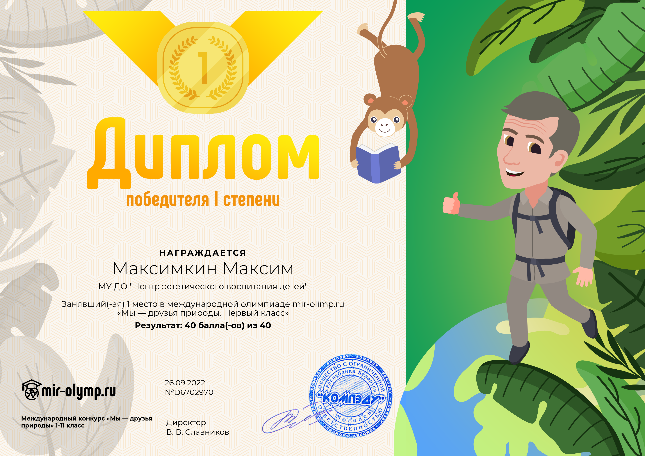 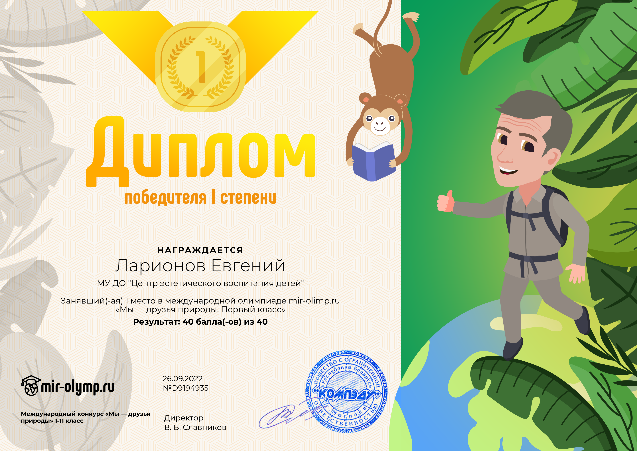 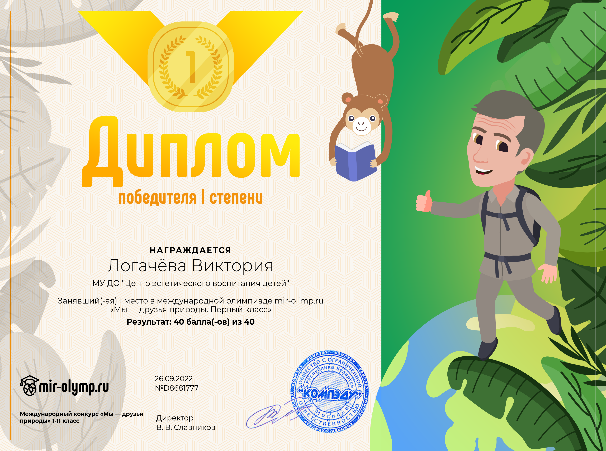 3.Участие в конкурсах (муниципальный-очно)
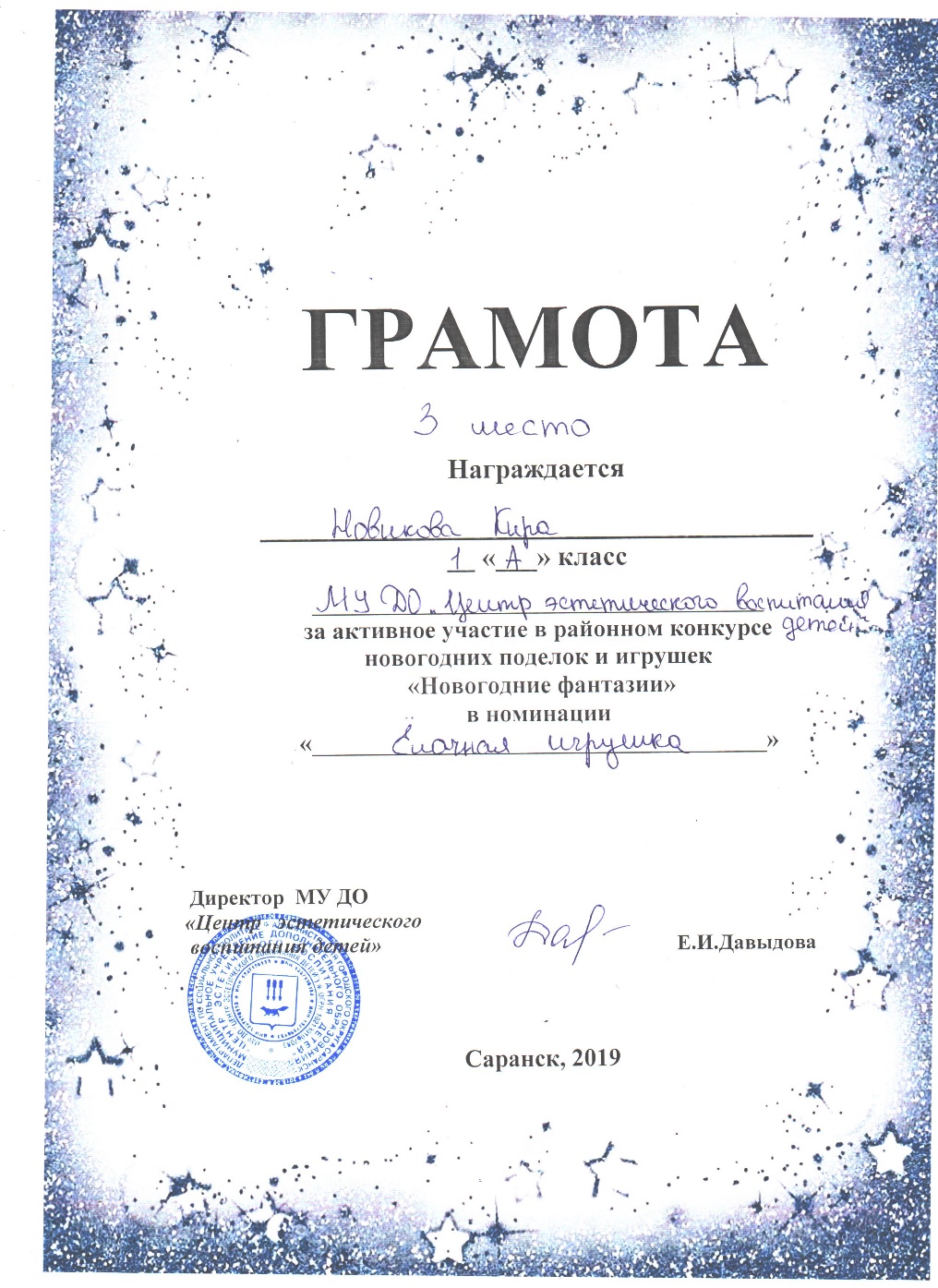 4. Наличие публикаций
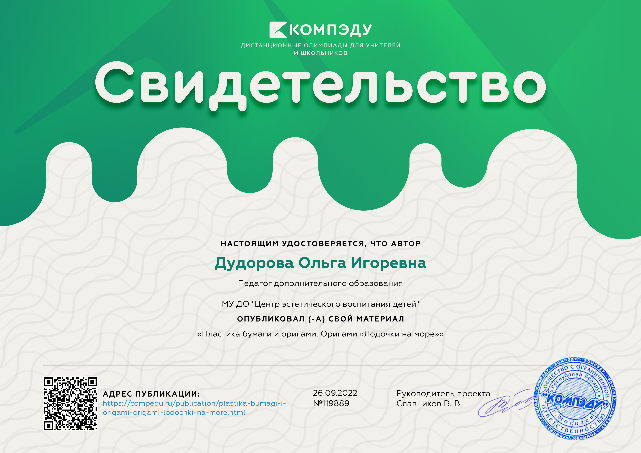 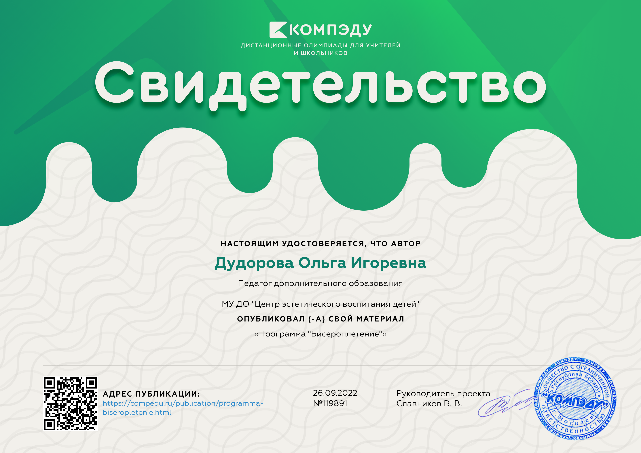 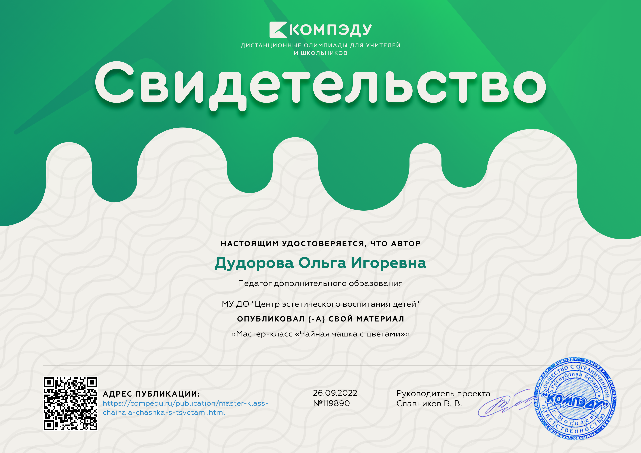 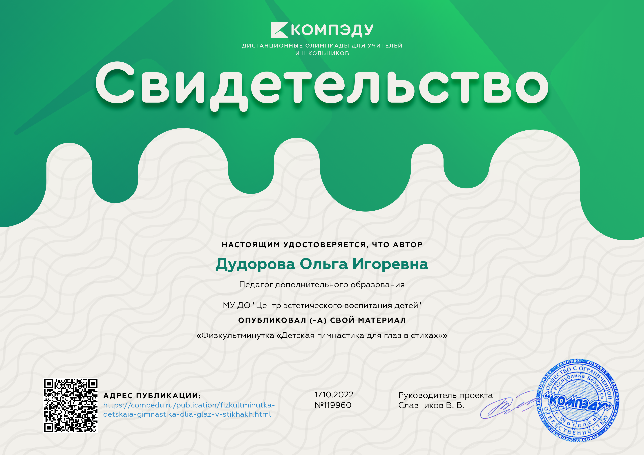 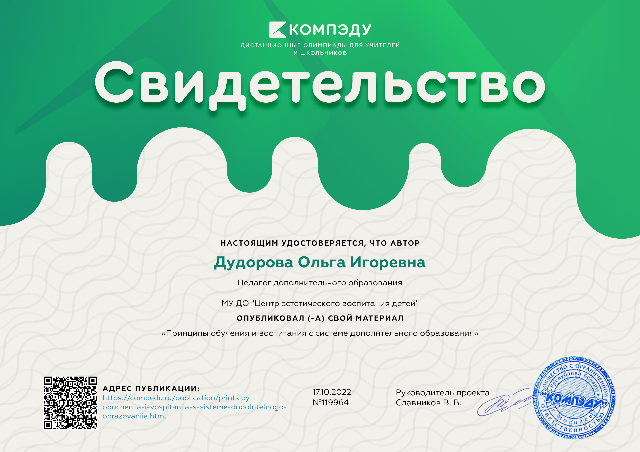 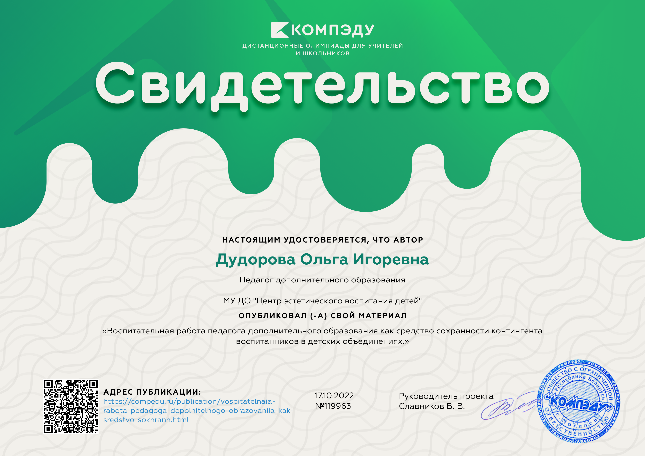 4. Наличие публикаций
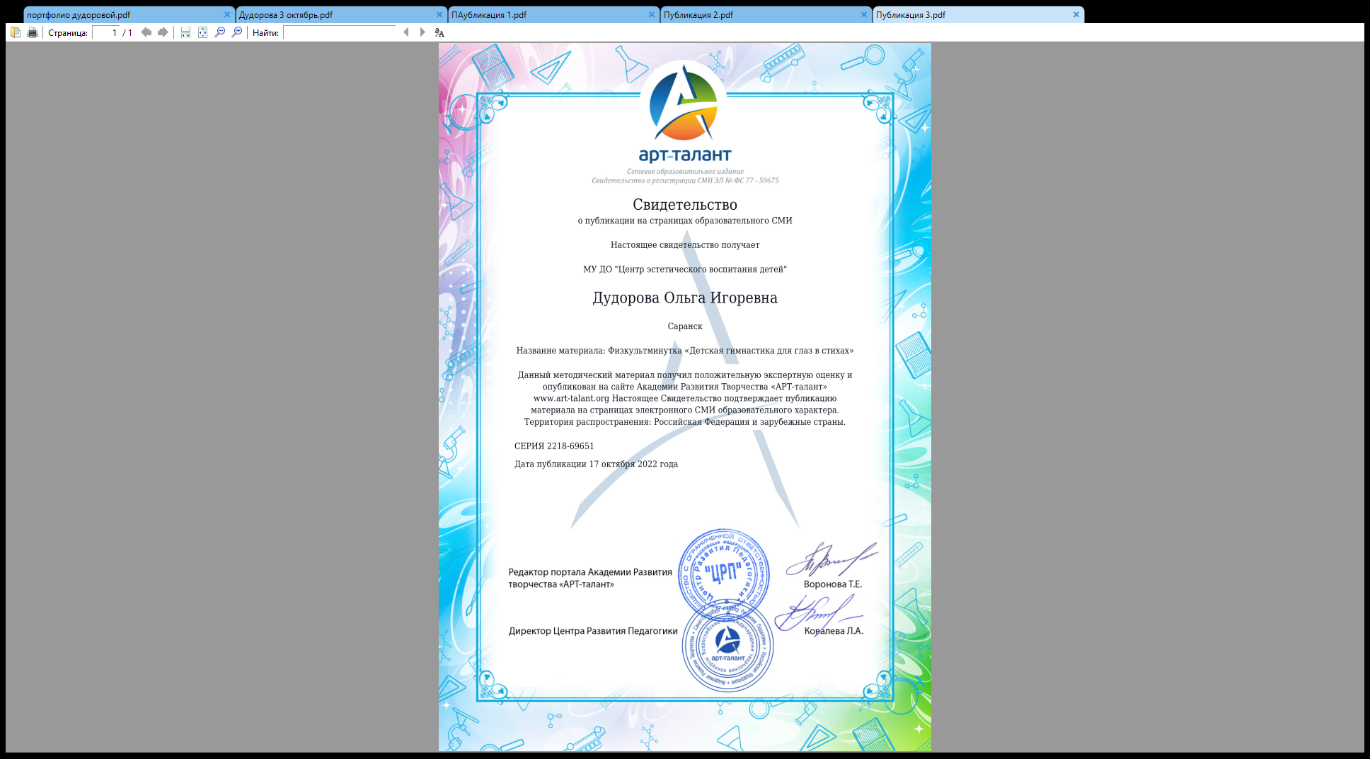 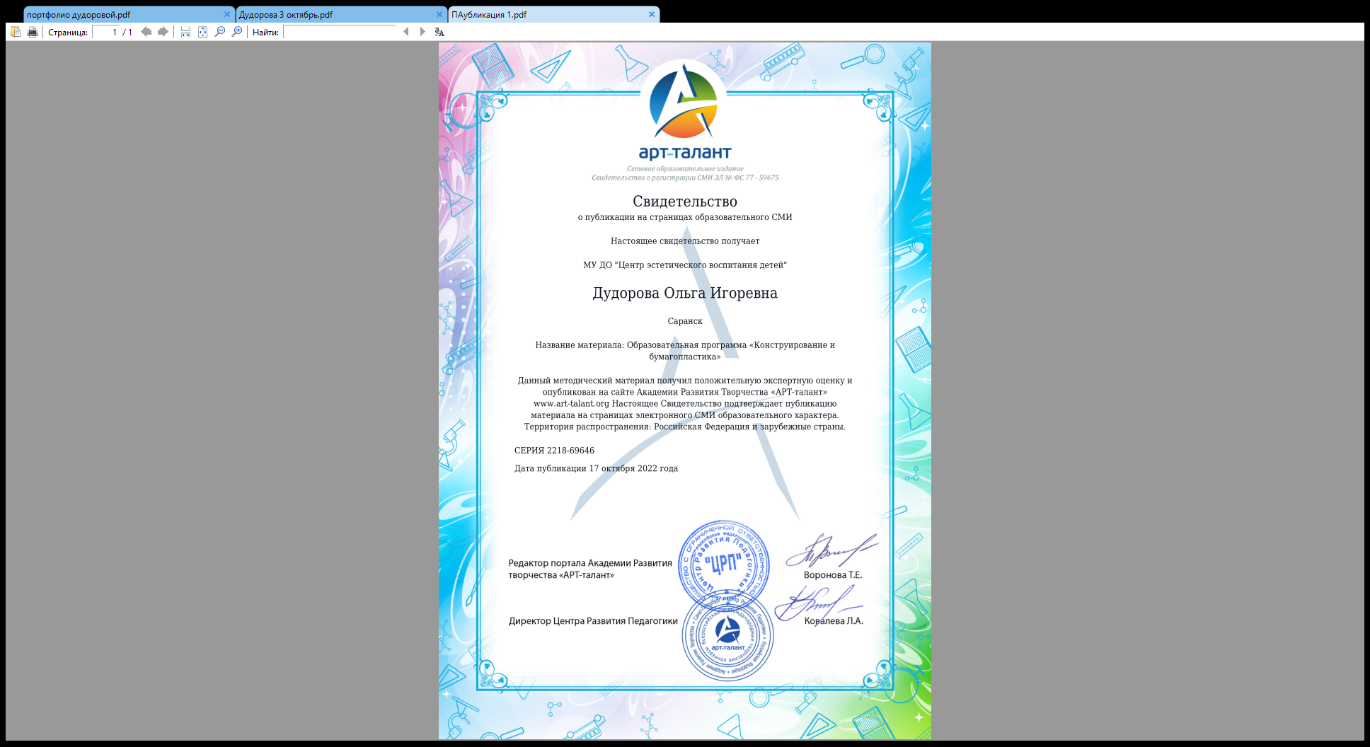 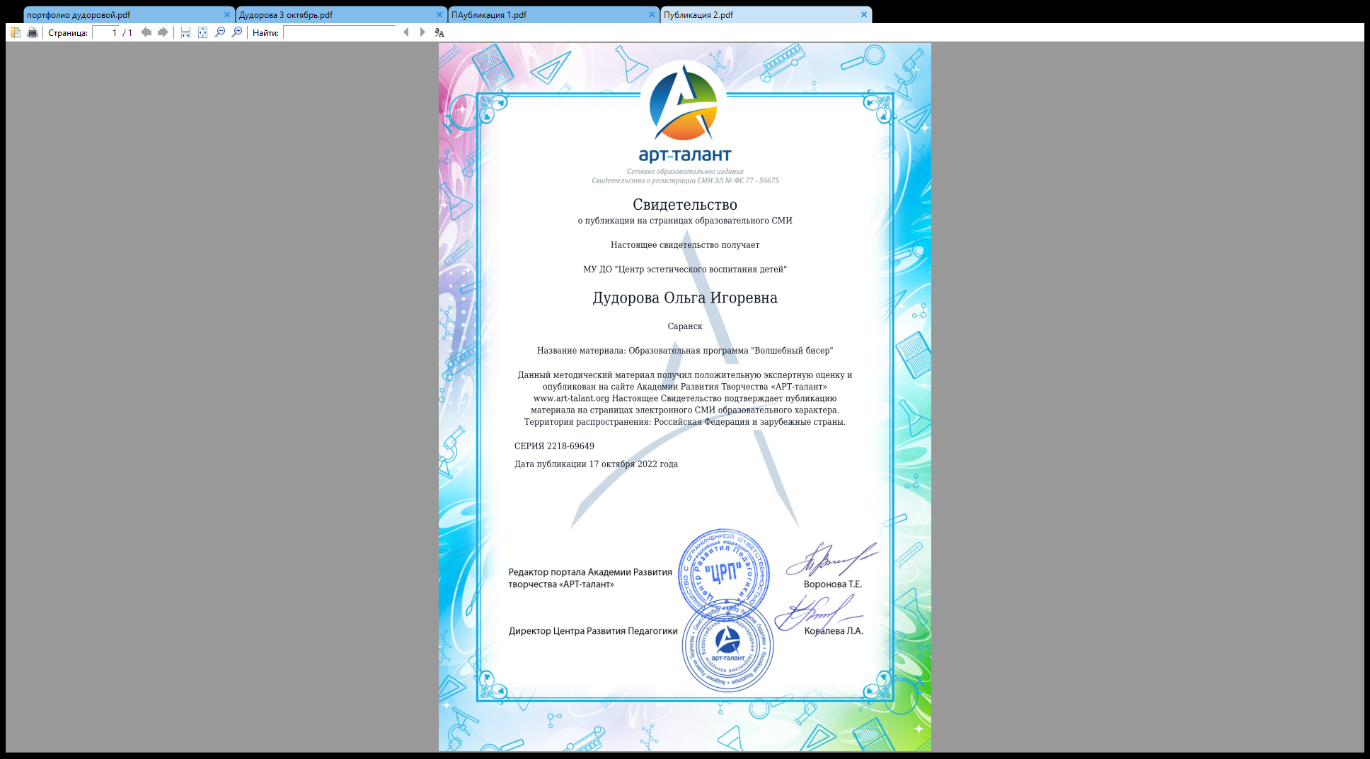 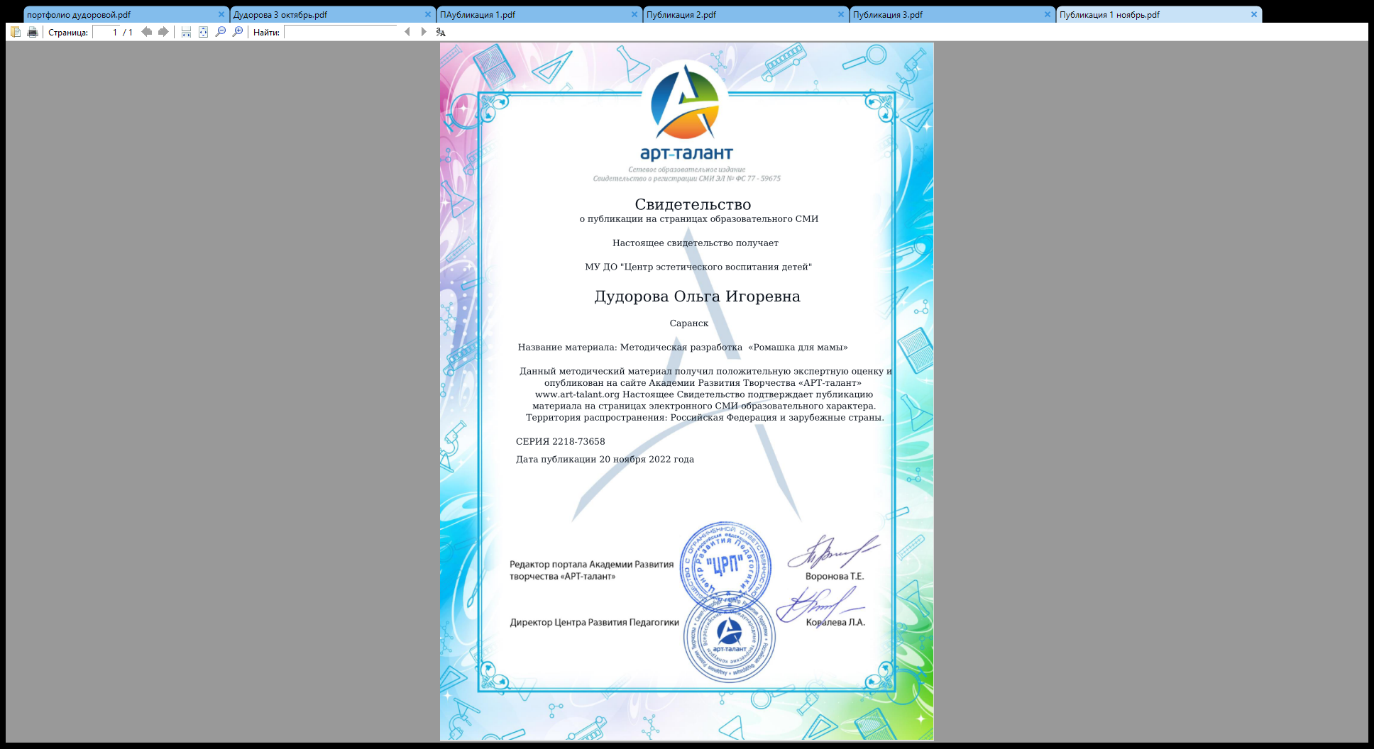 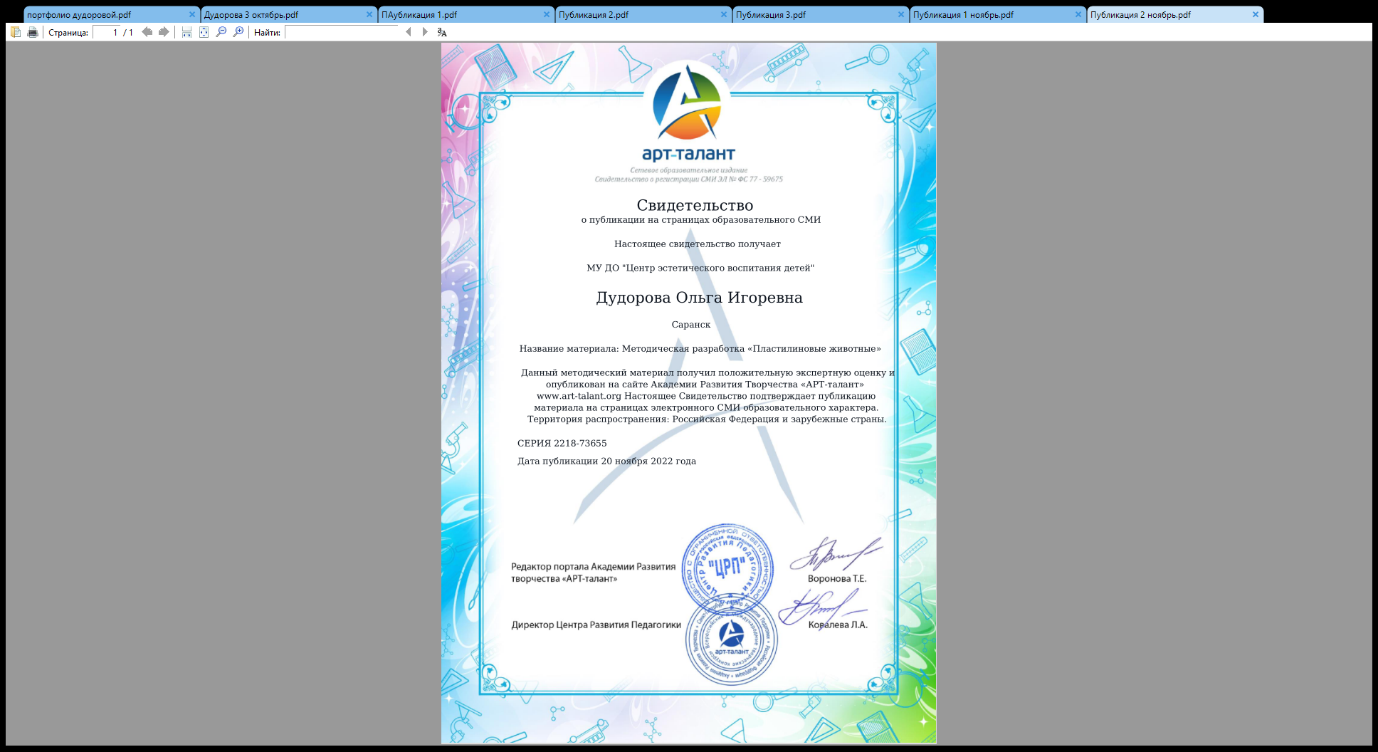 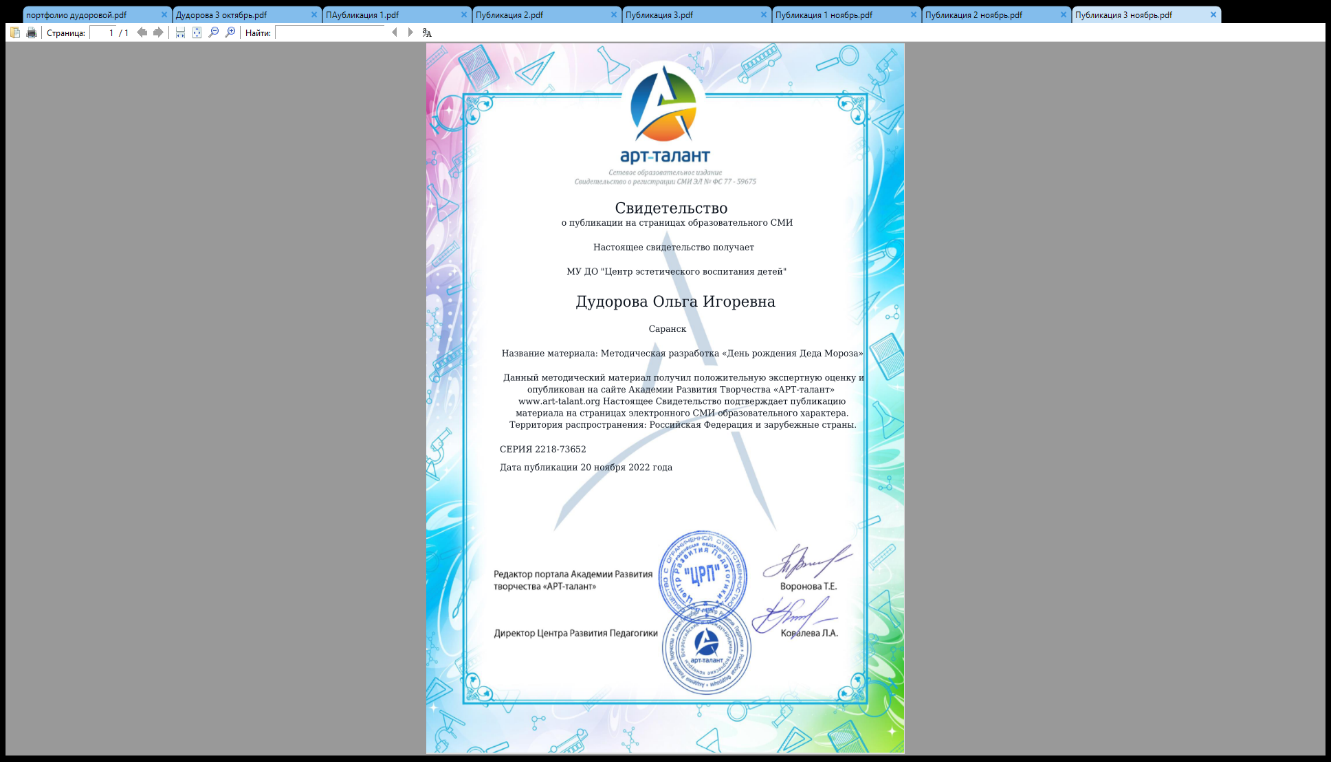 5.Наличие авторских  программ
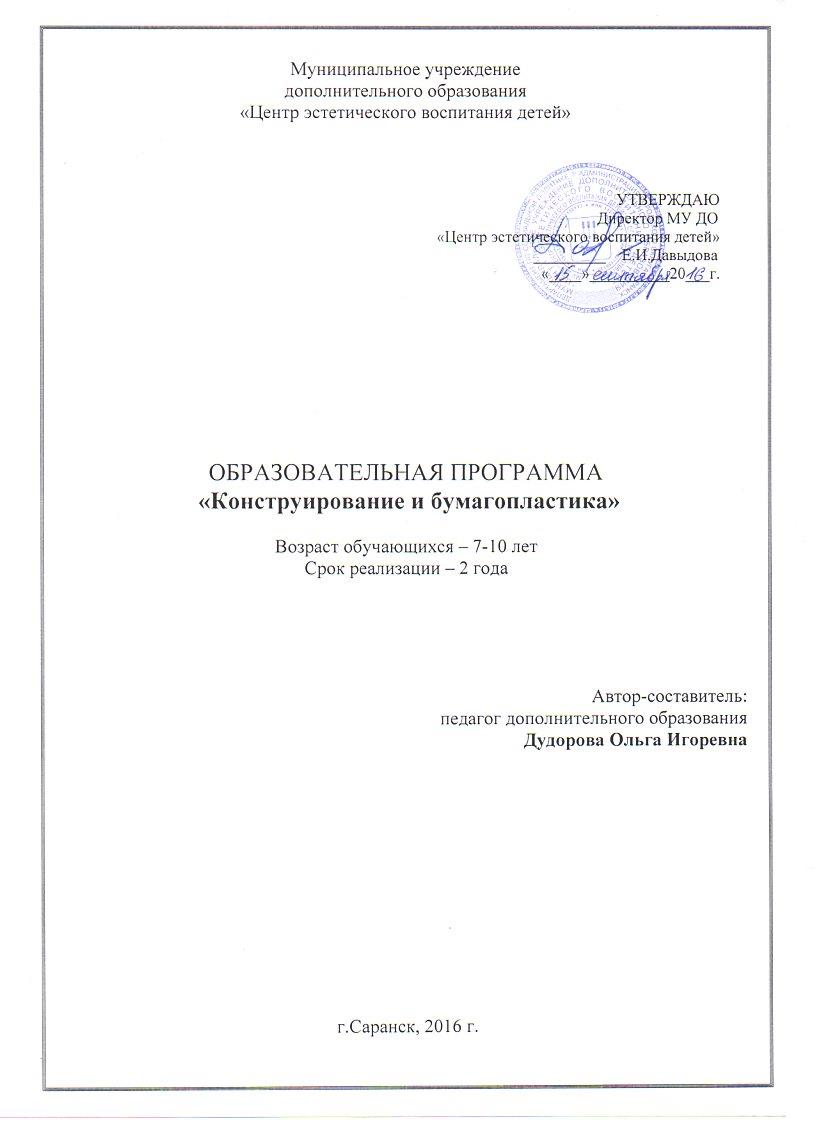 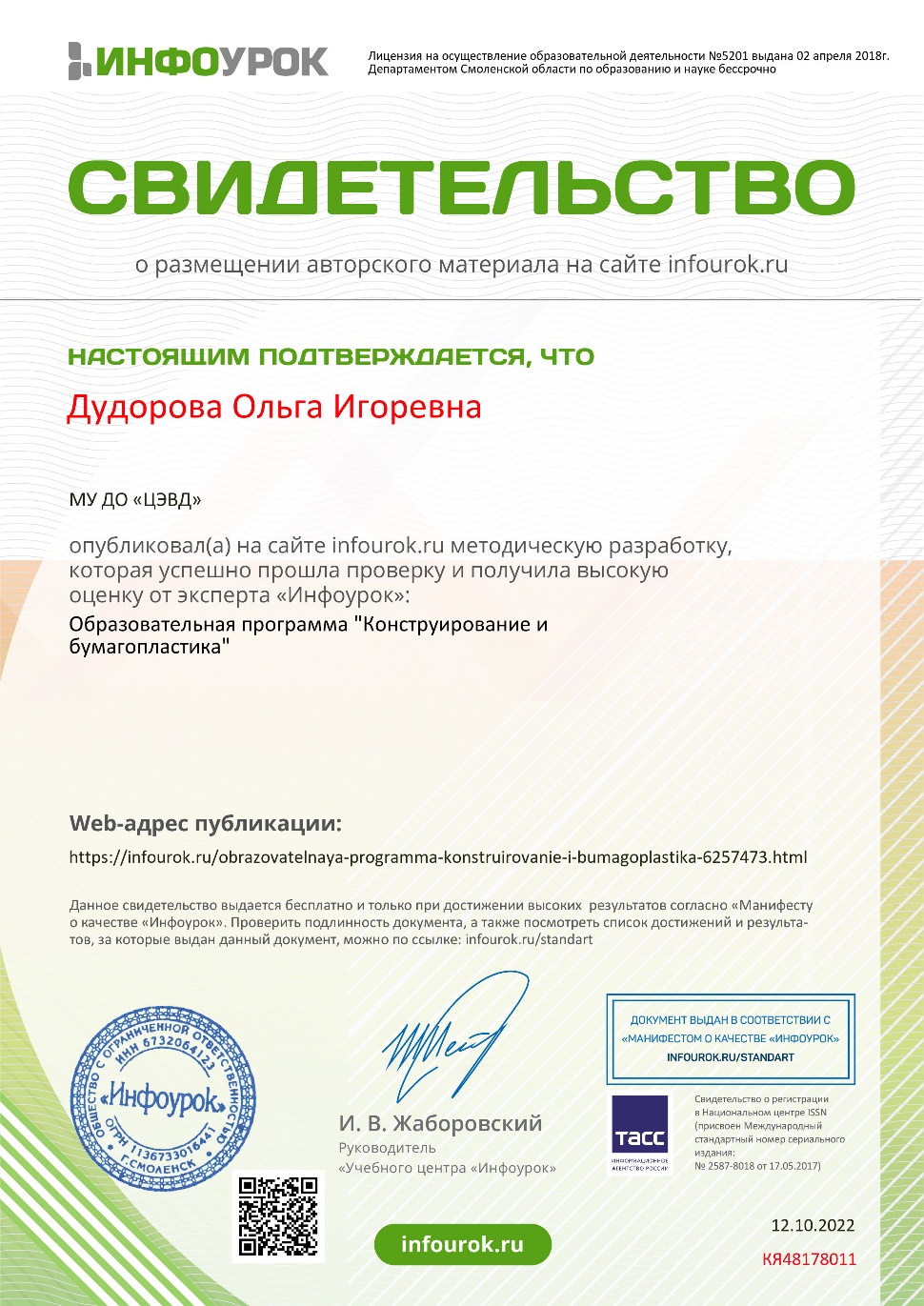 6. Выступления на заседаниях методических советов, научно-практических конференциях, педагогических чтениях, семинарах, секциях, форумах, радиопередачах(очно)
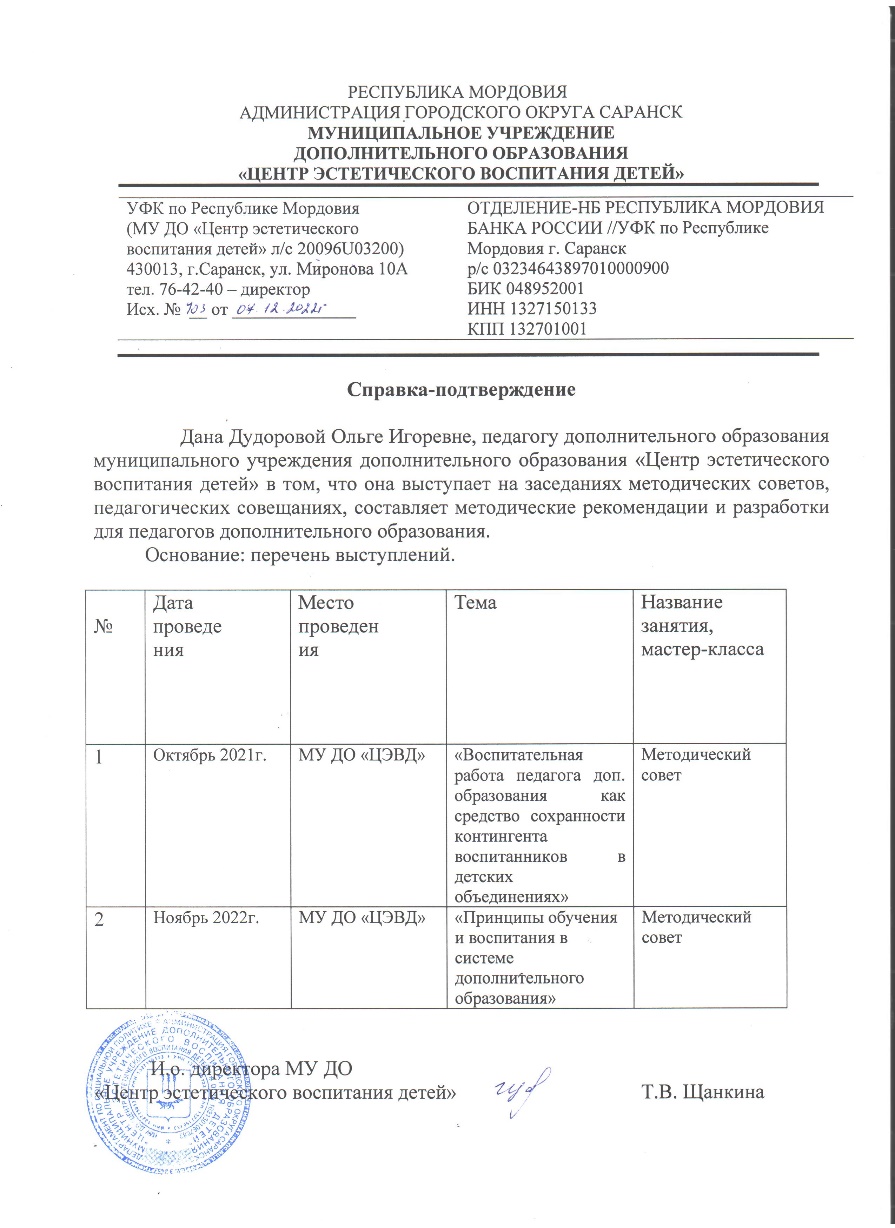 6. Выступления на заседаниях методических советов, научно-практических конференциях, педагогических чтениях, семинарах, секциях, форумах, радиопередачах(очно)
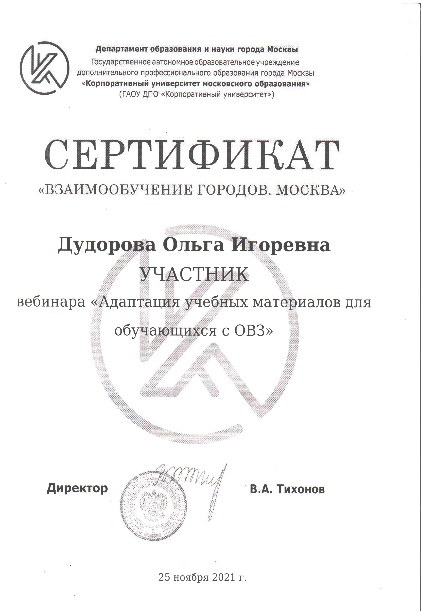 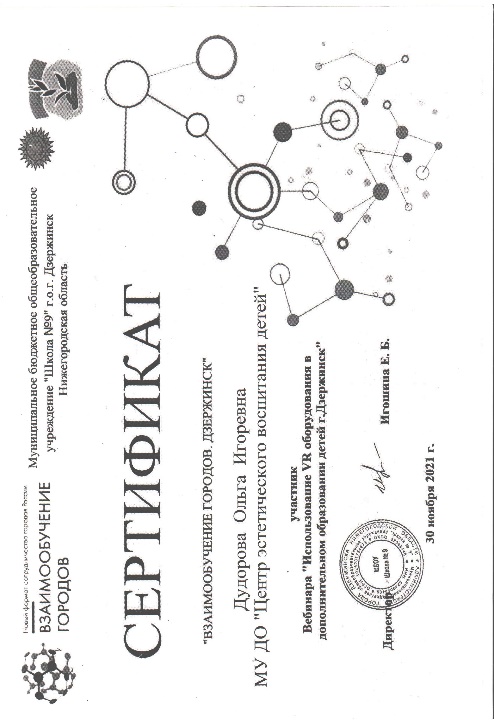 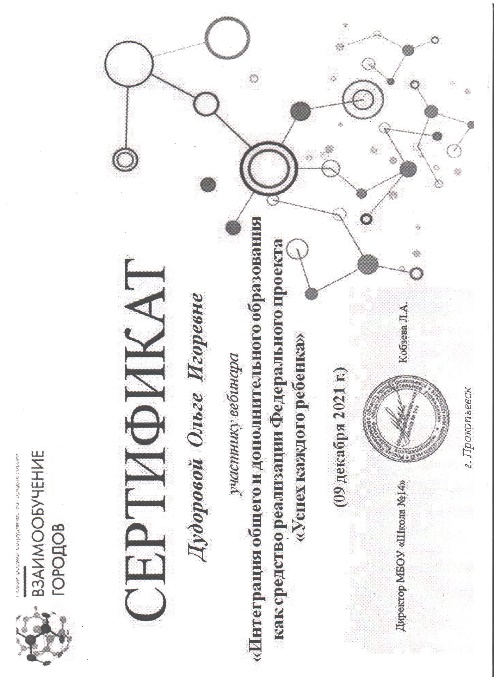 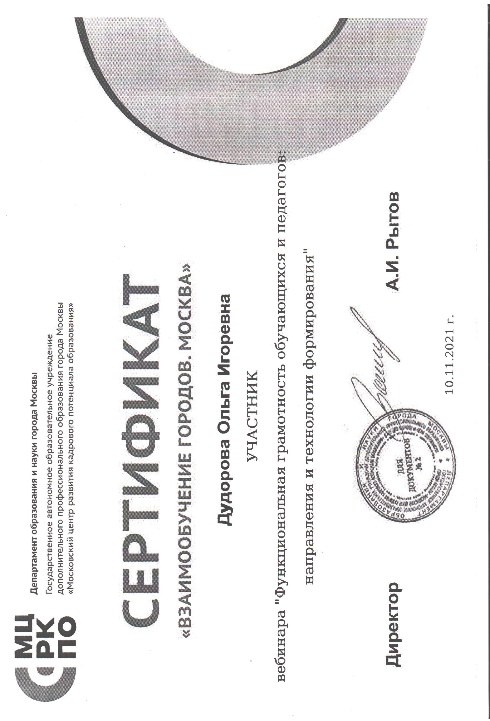 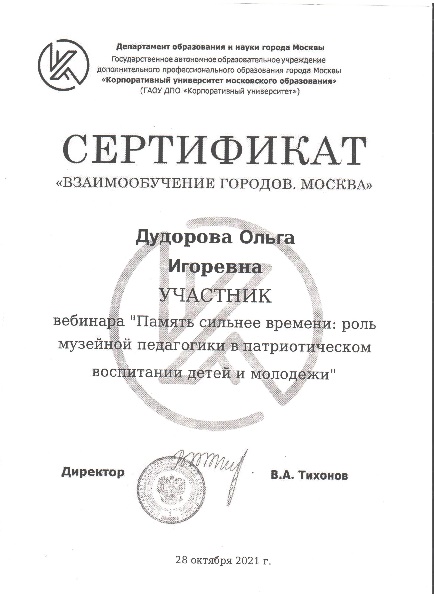 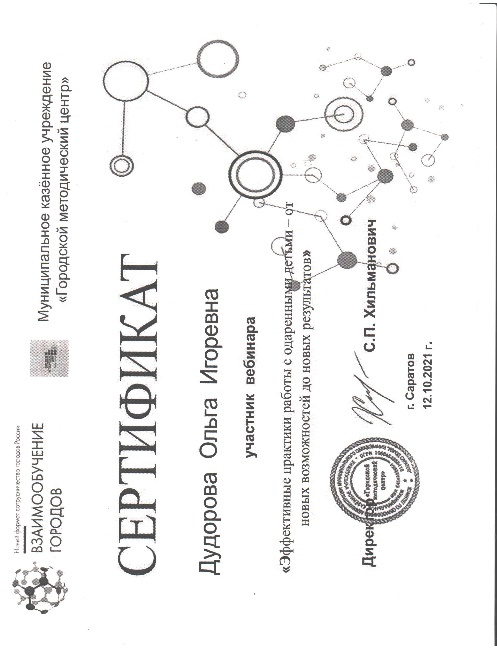 7.Проведение мастер - классов
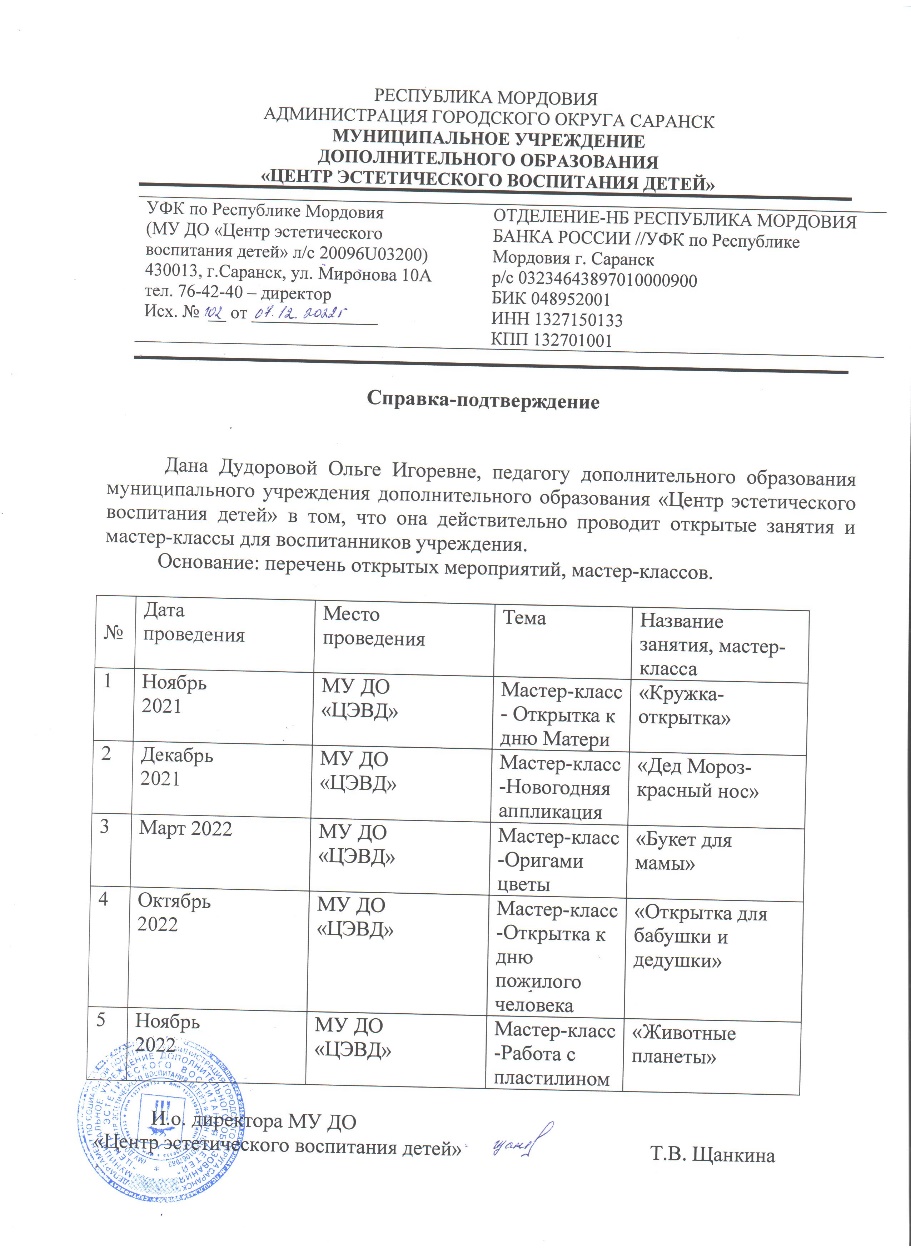 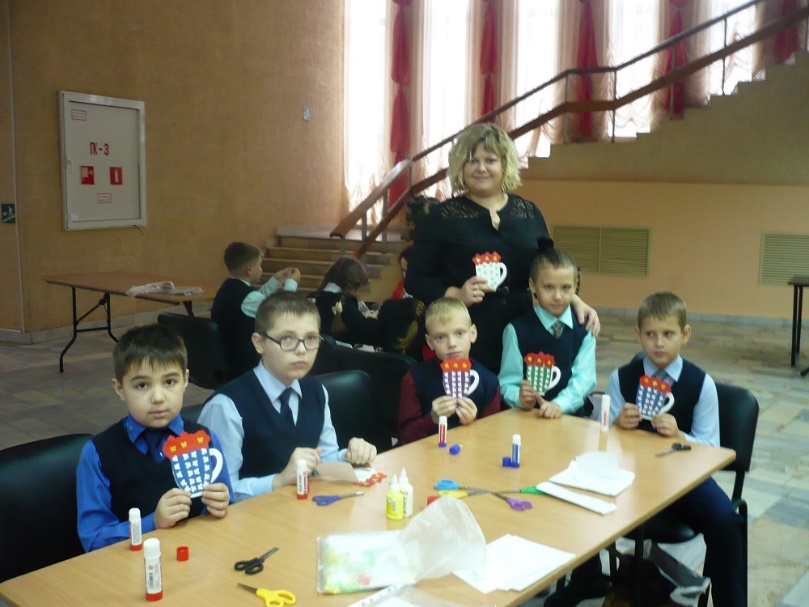 9.Общественно-педагогическая активность
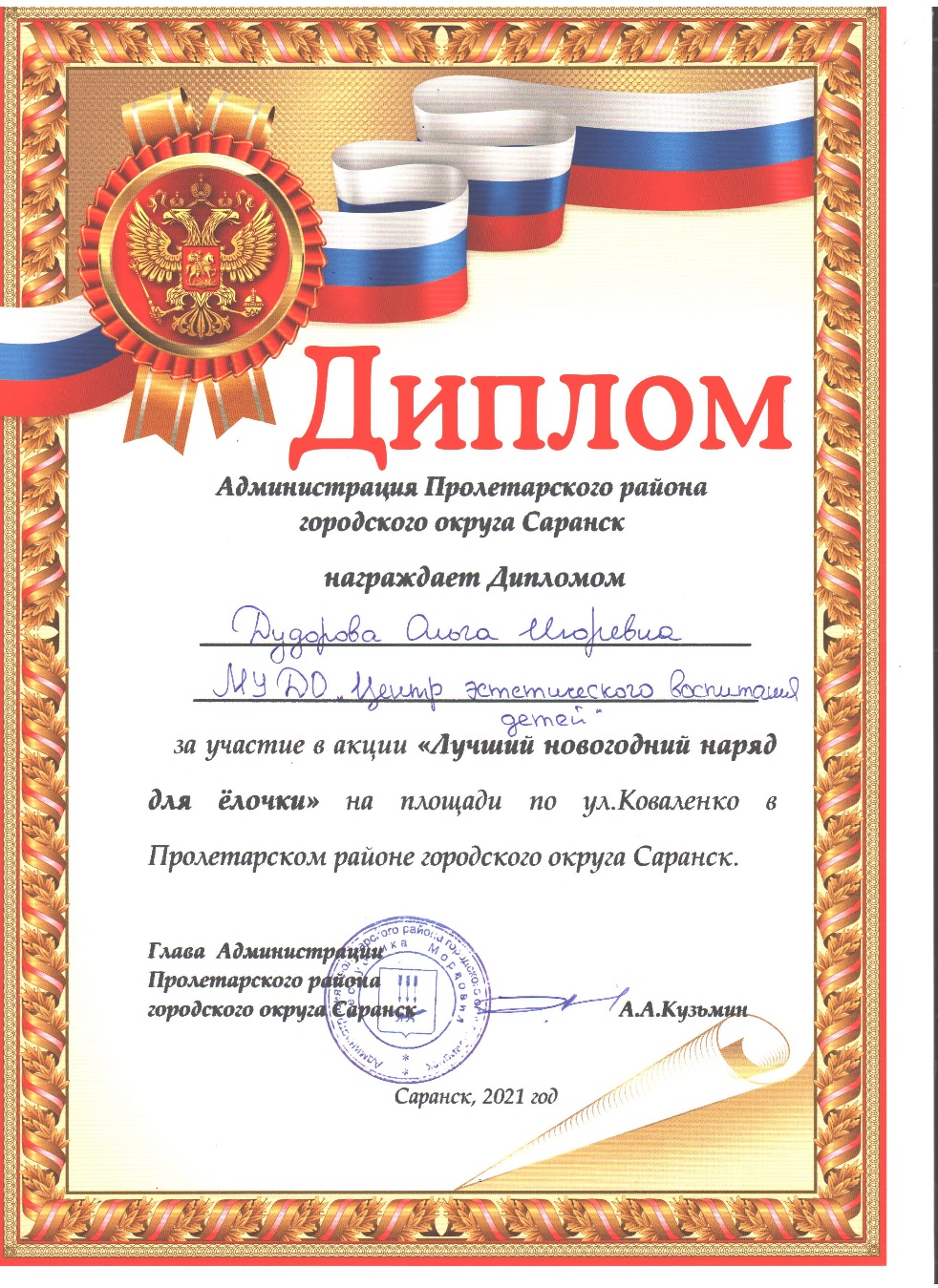 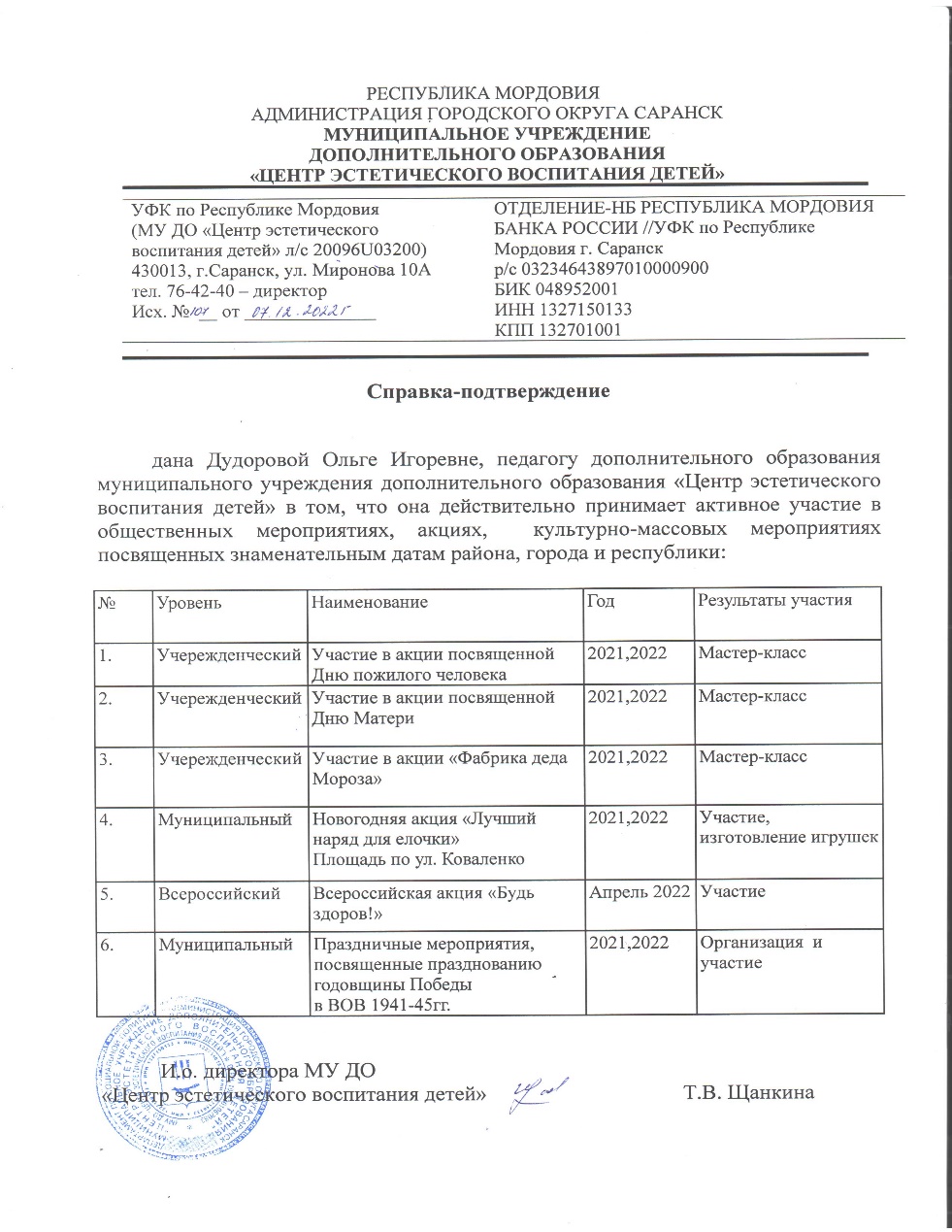 9.Общественно-педагогическая активность
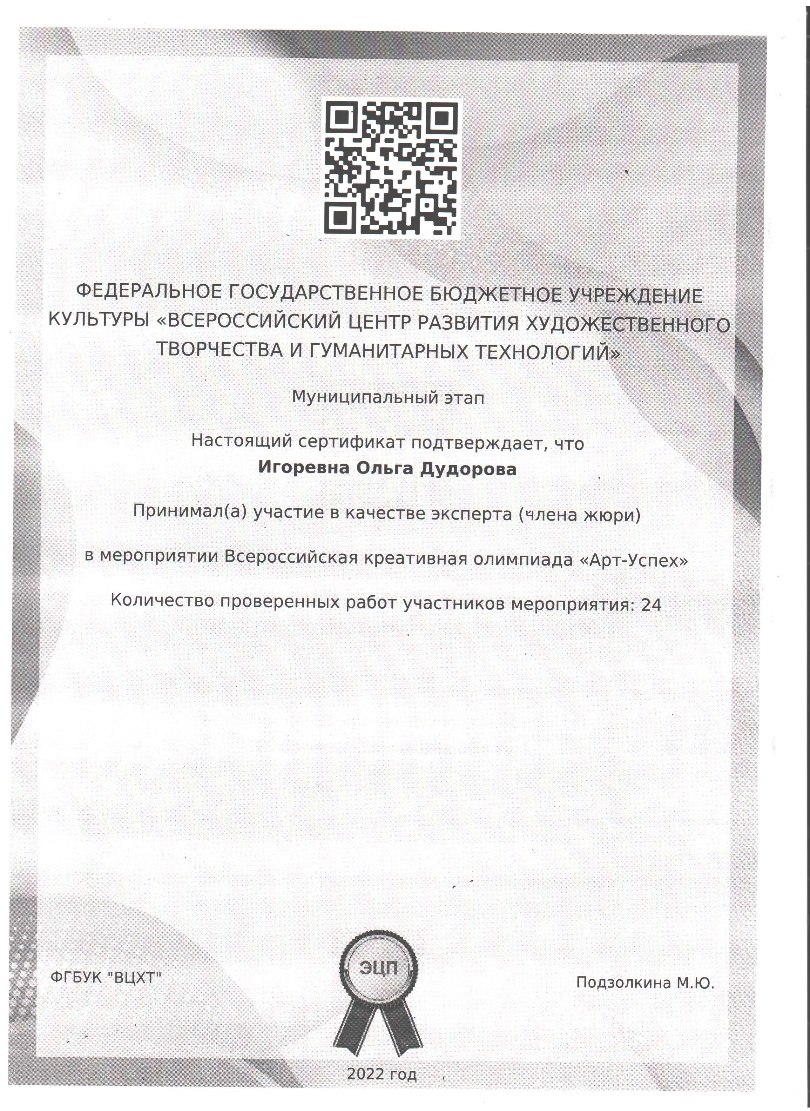 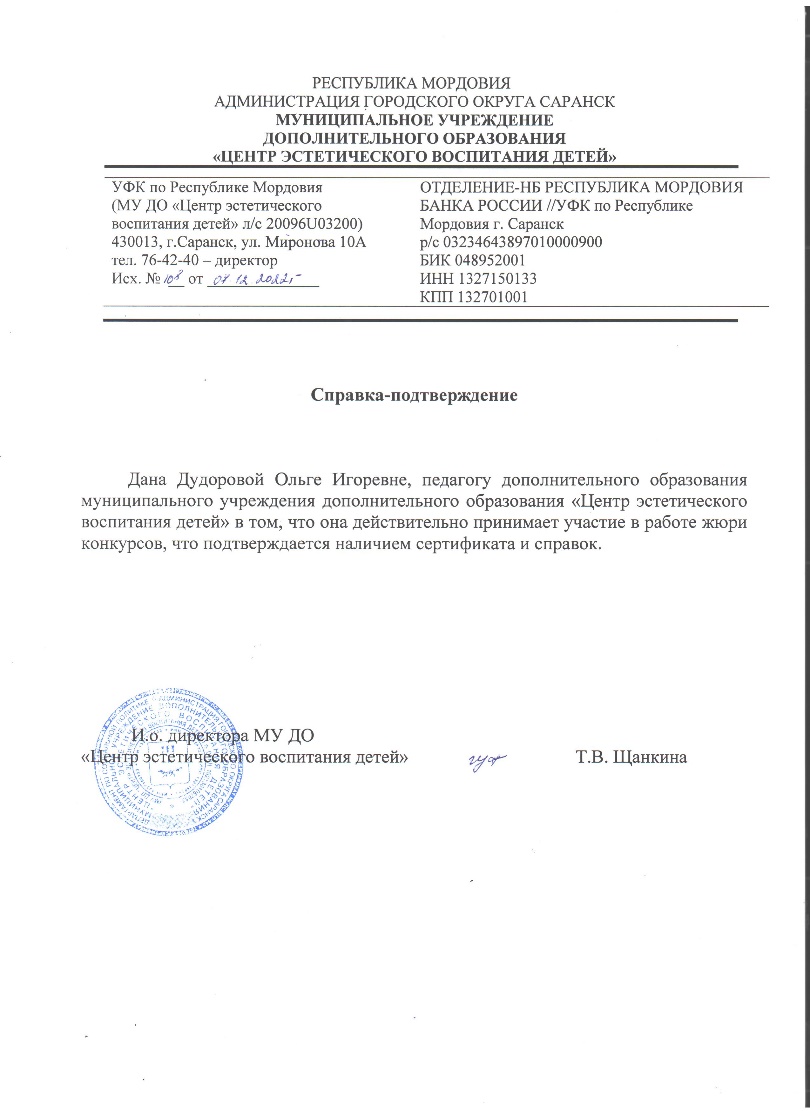 9.Общественно-педагогическая активность
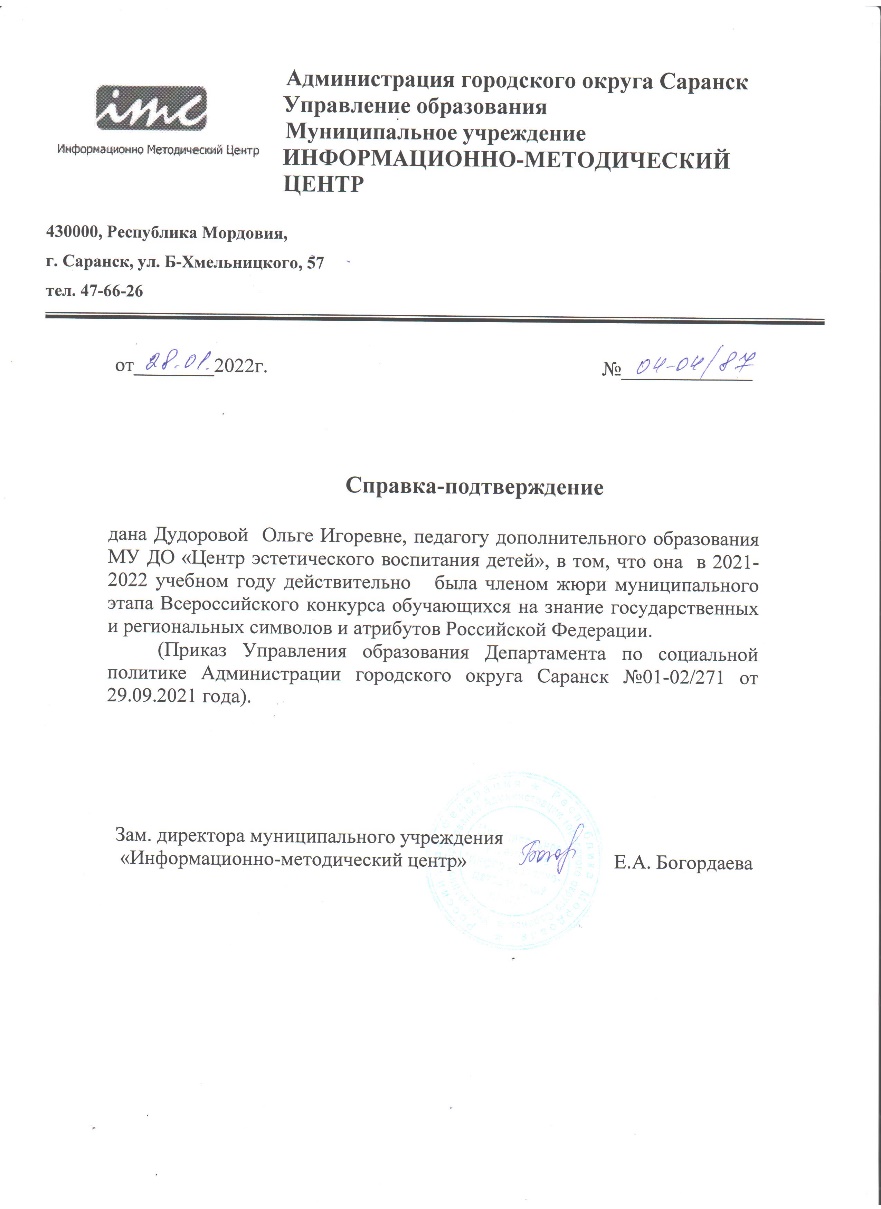 9.Общественно-педагогическая активность
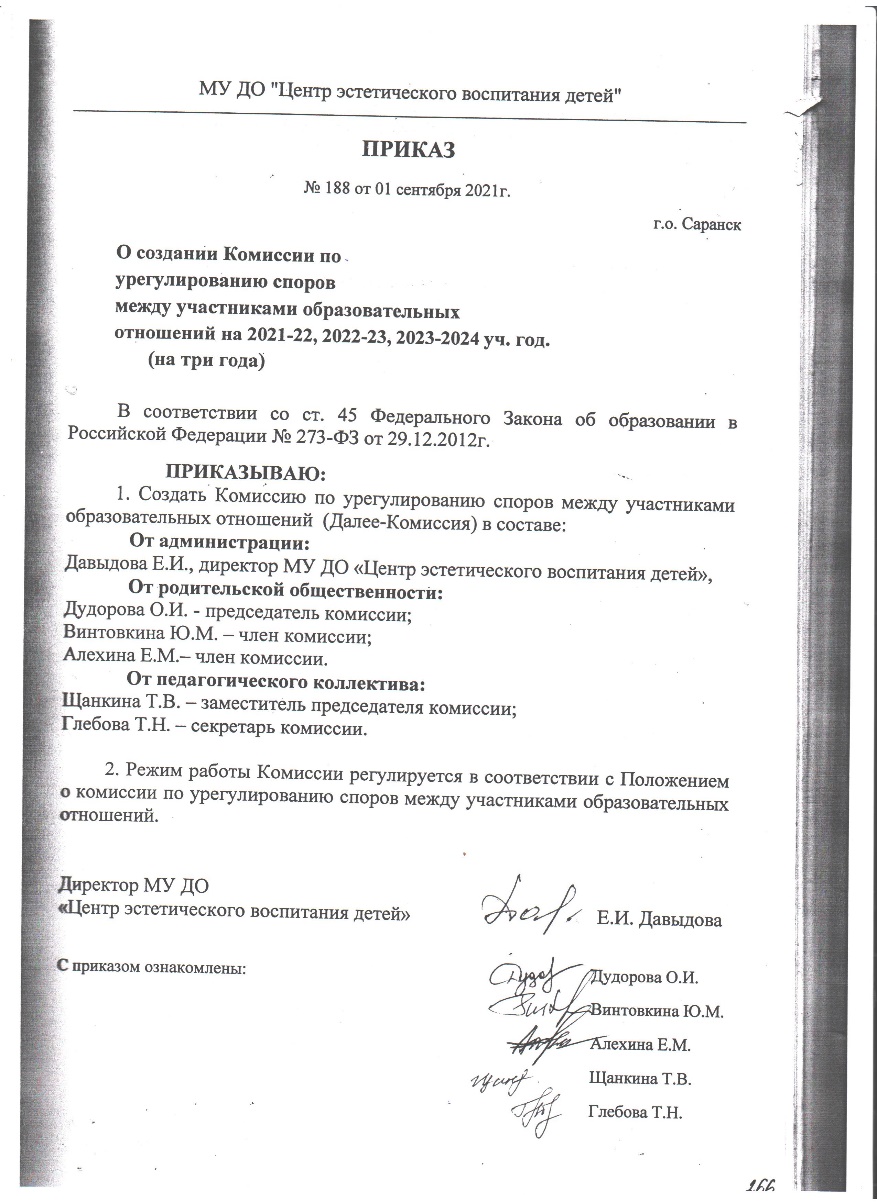 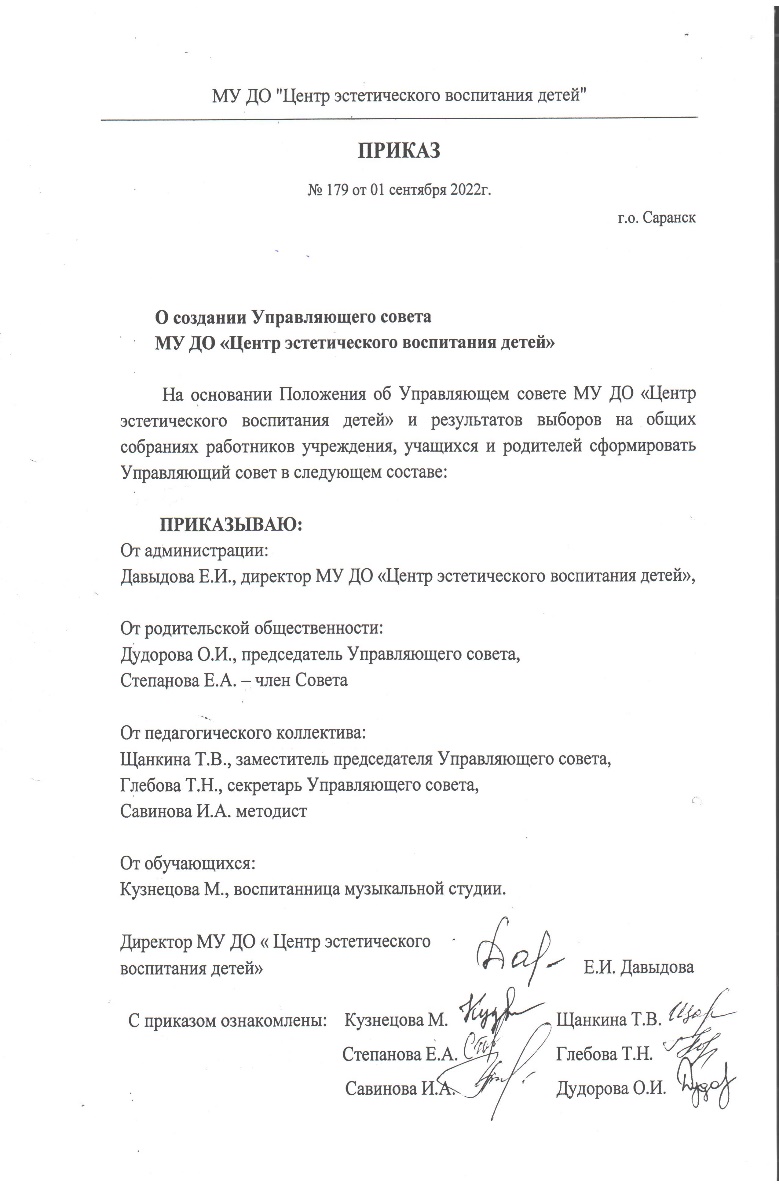 9.Общественно-педагогическая активность
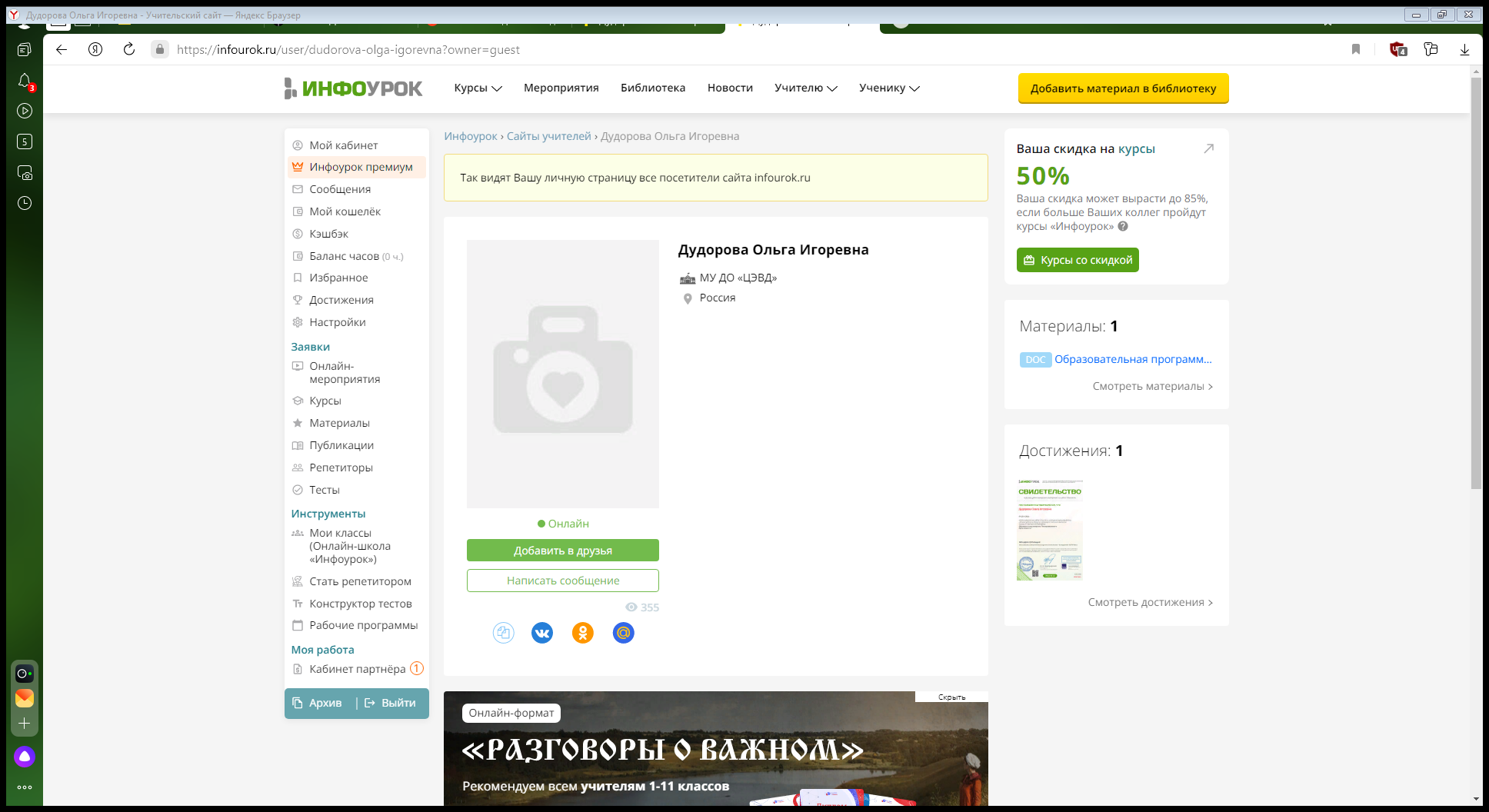 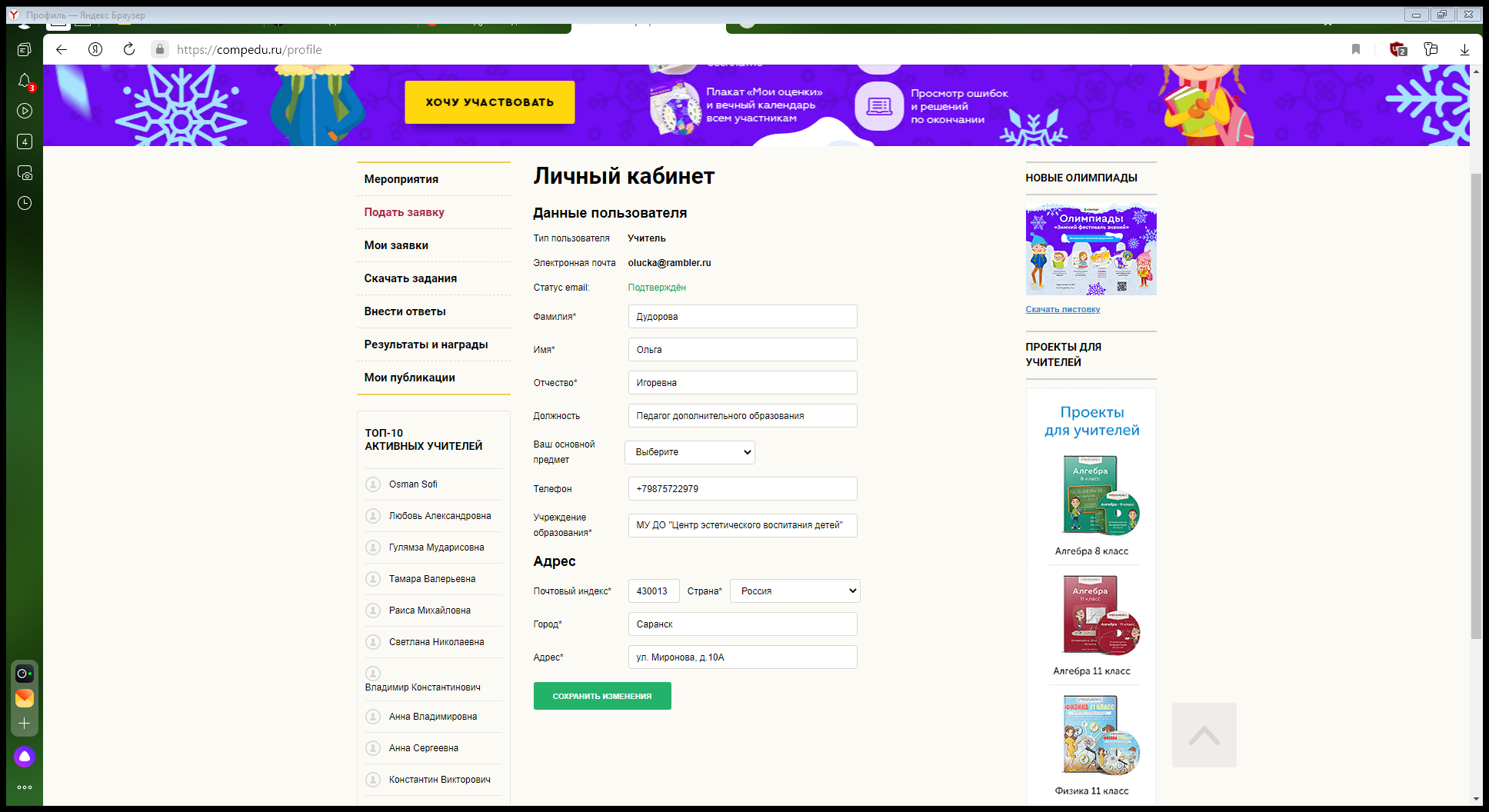 https://infourok.ru/user/dudorova-olga-igorevna?owner=guest
https://compedu.ru/profile
11.Позитивные результаты с детьми
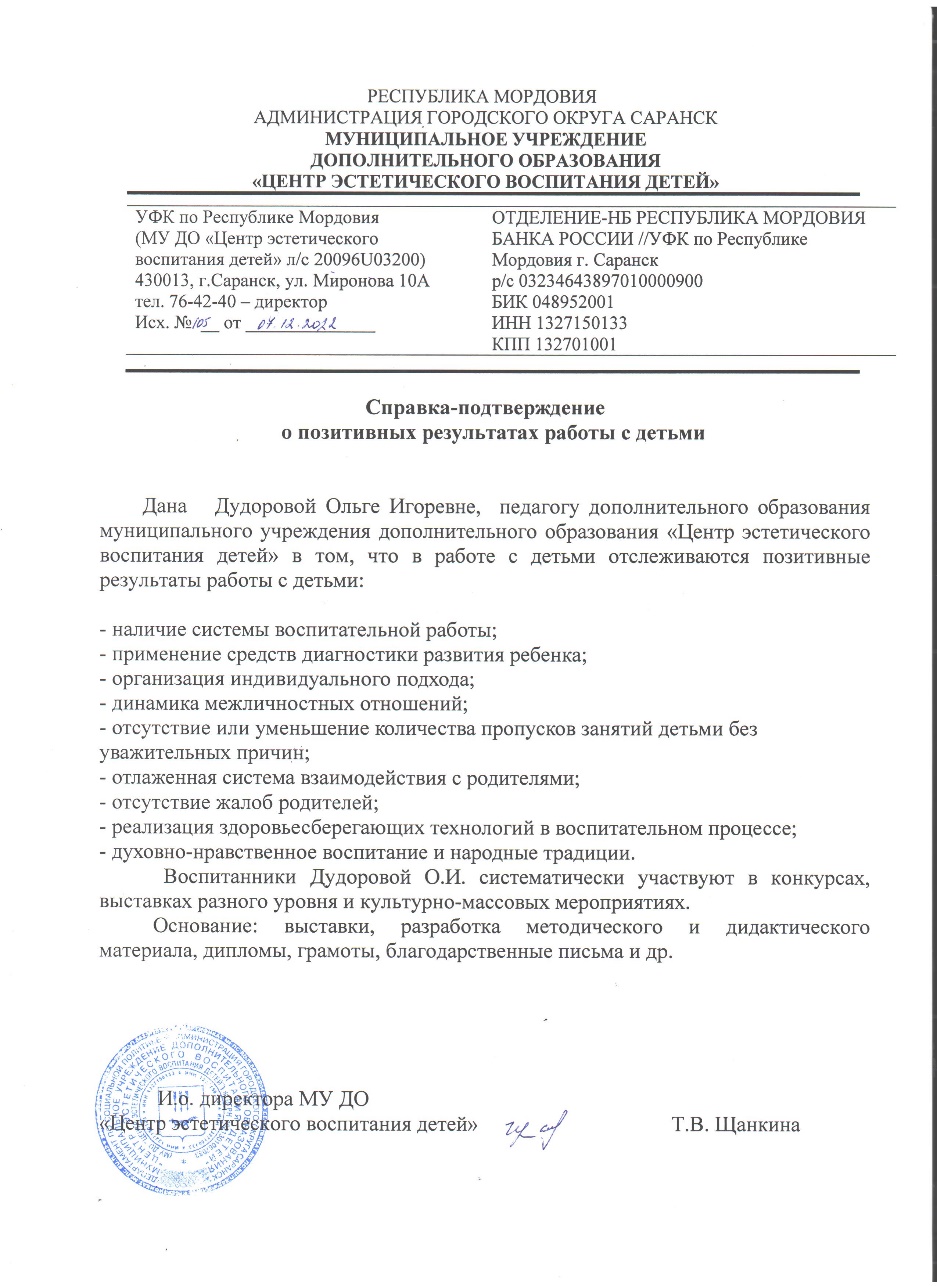 12.Участие профессиональных конкурсах (заочно)
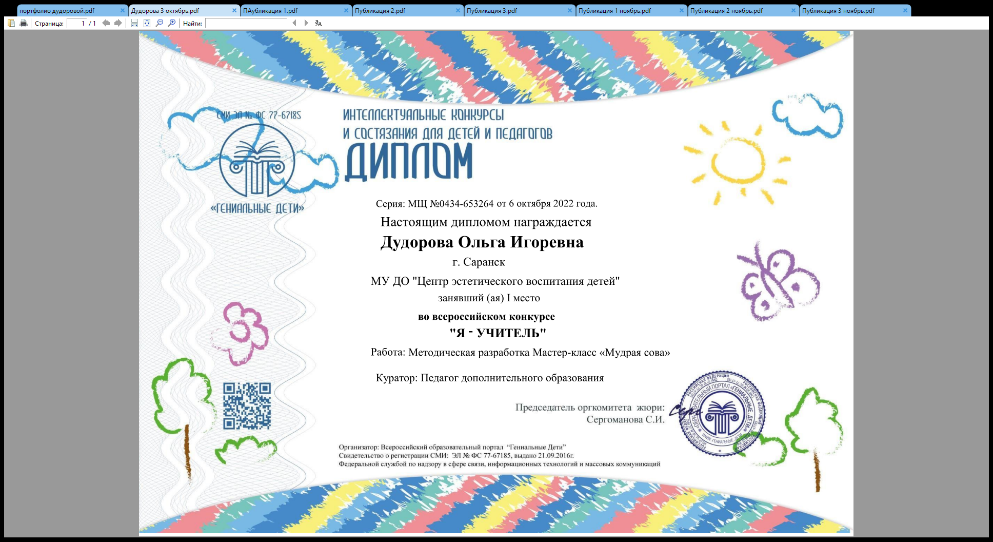 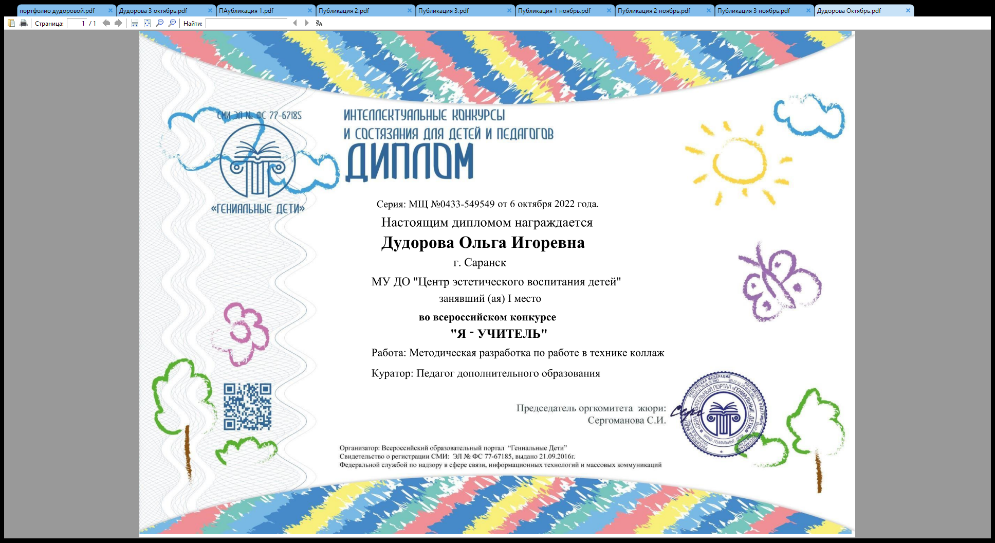 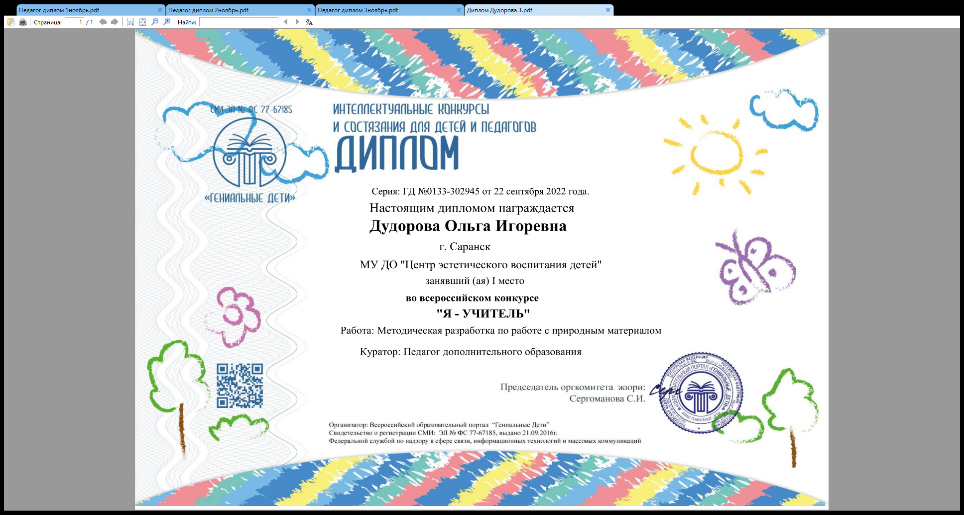 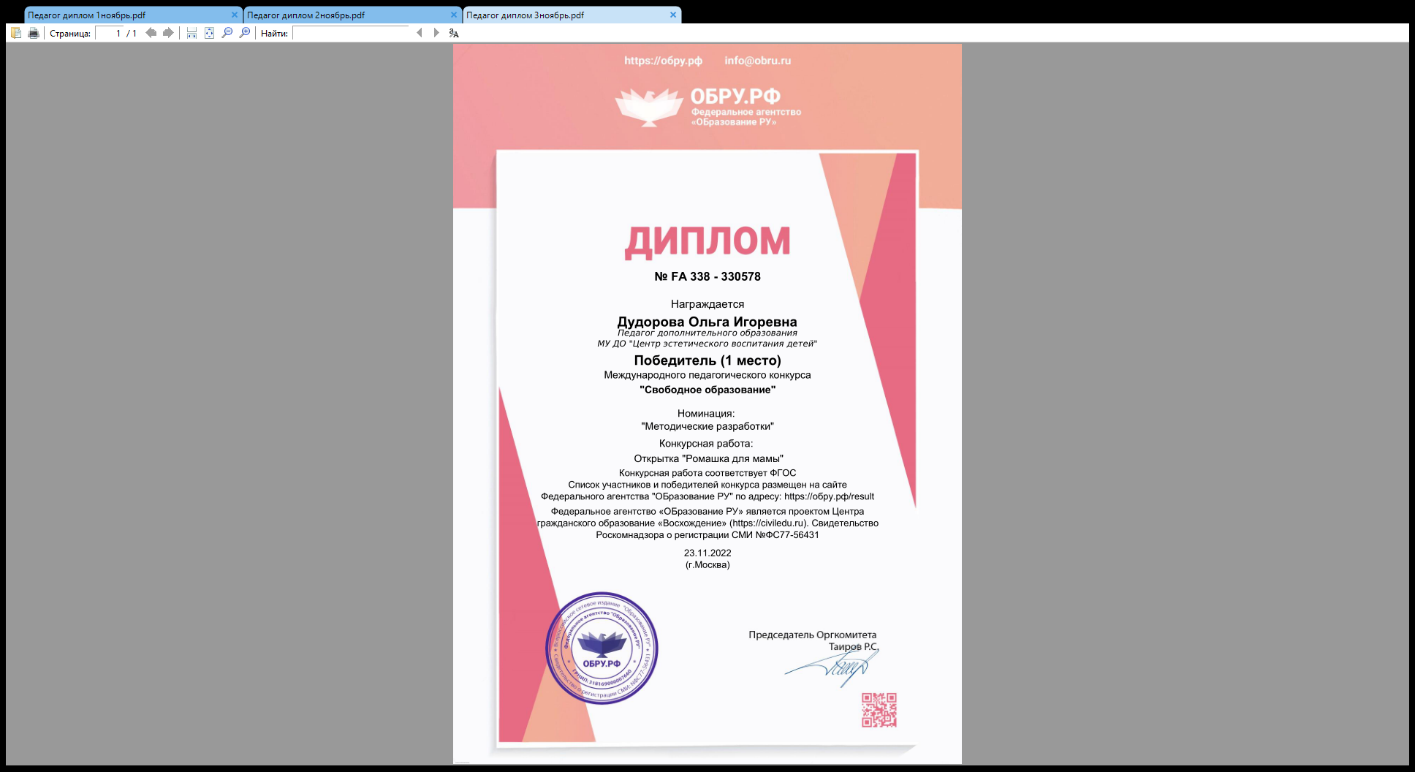 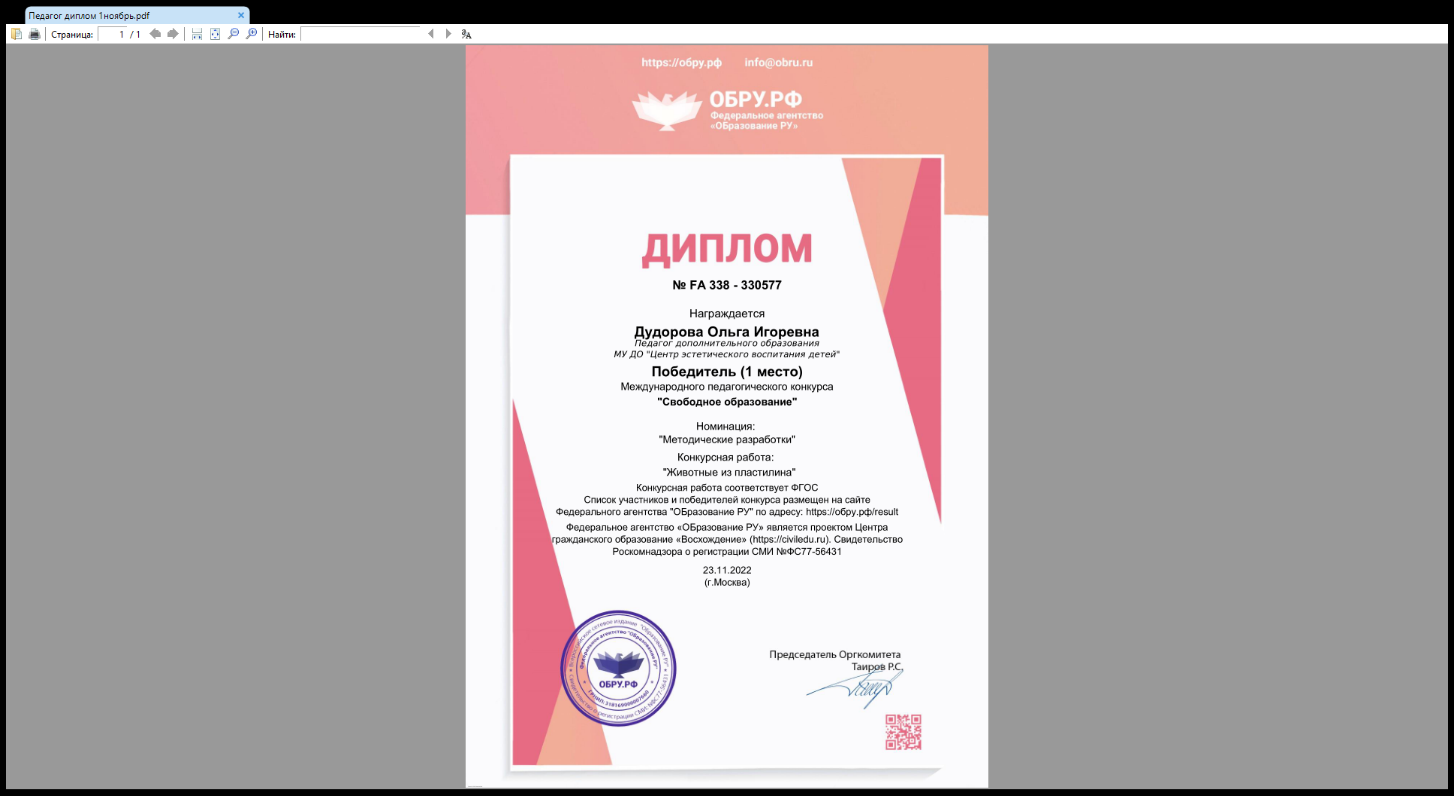 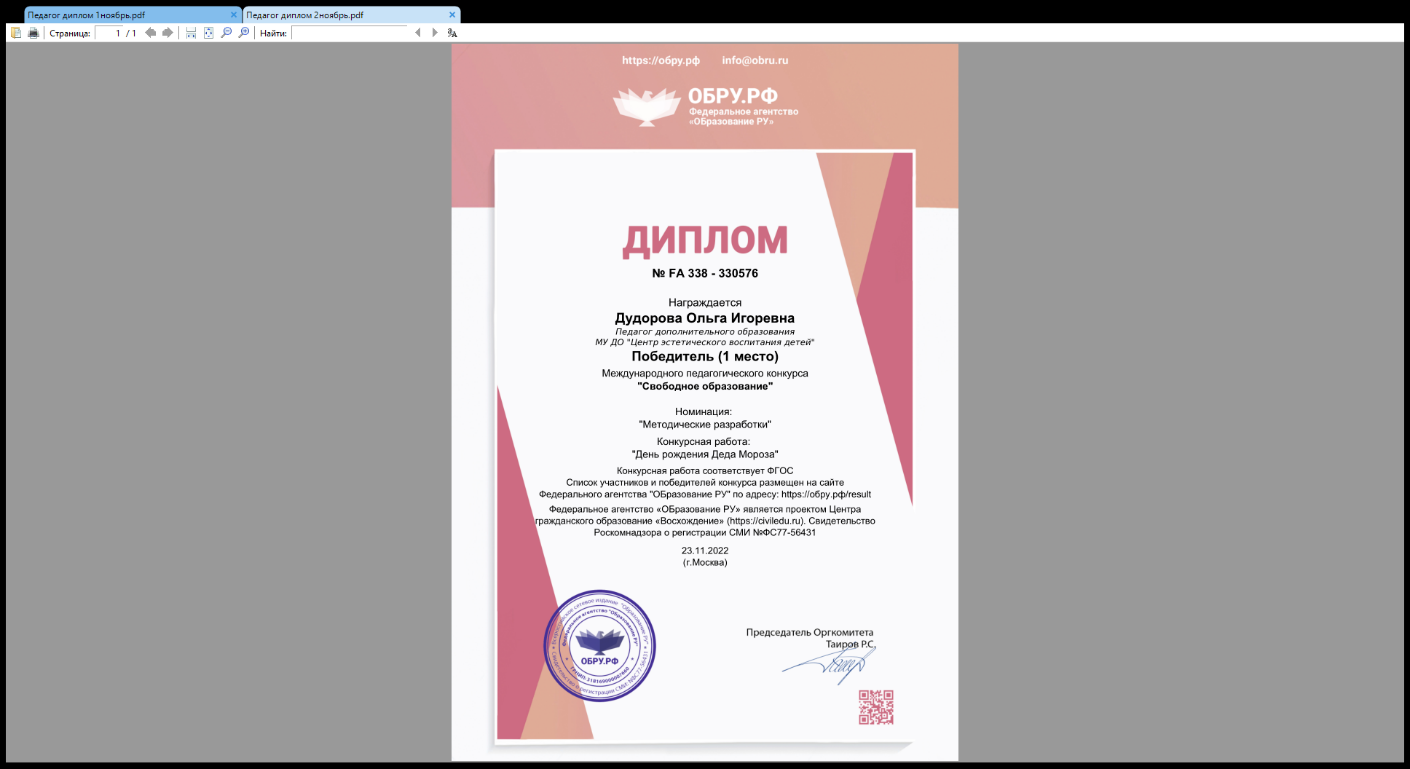 13. Награды и поощрения
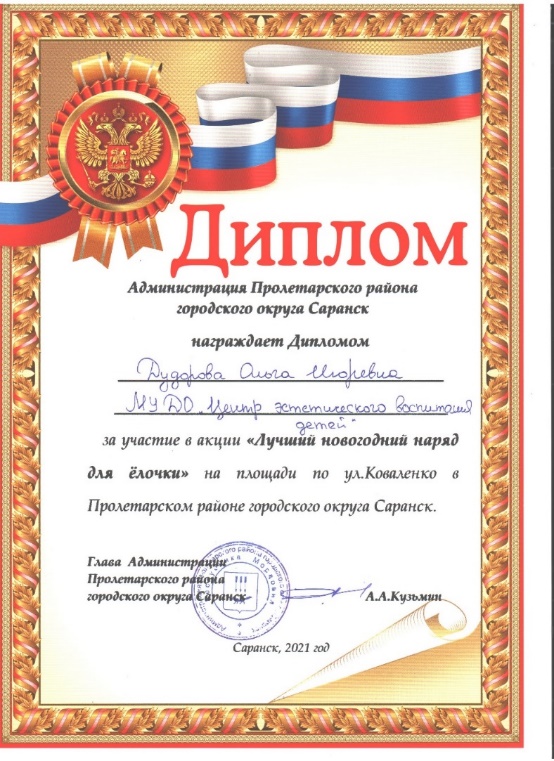 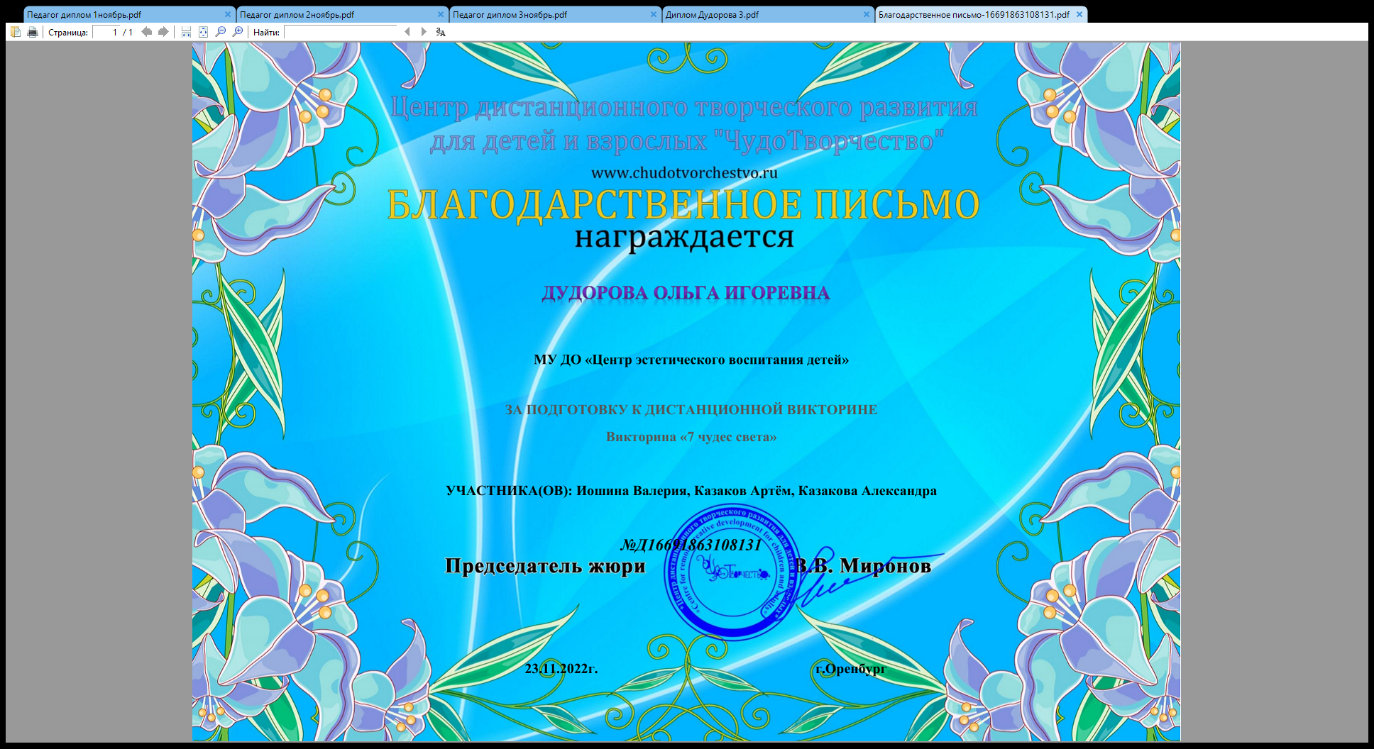 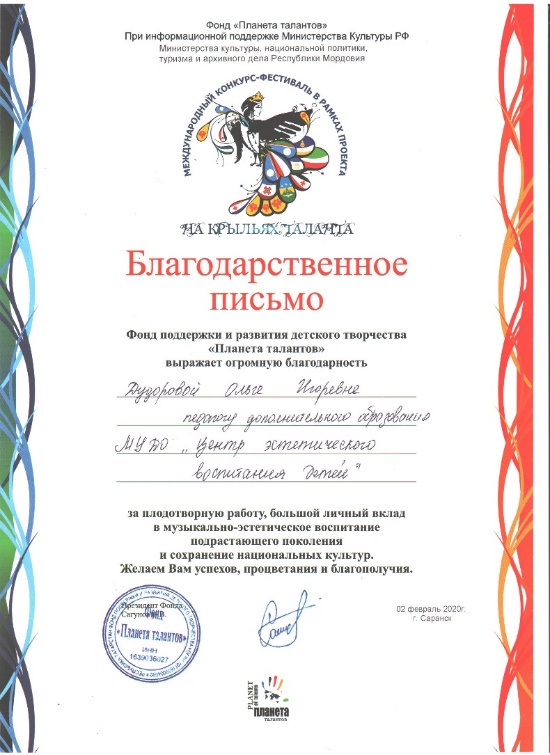 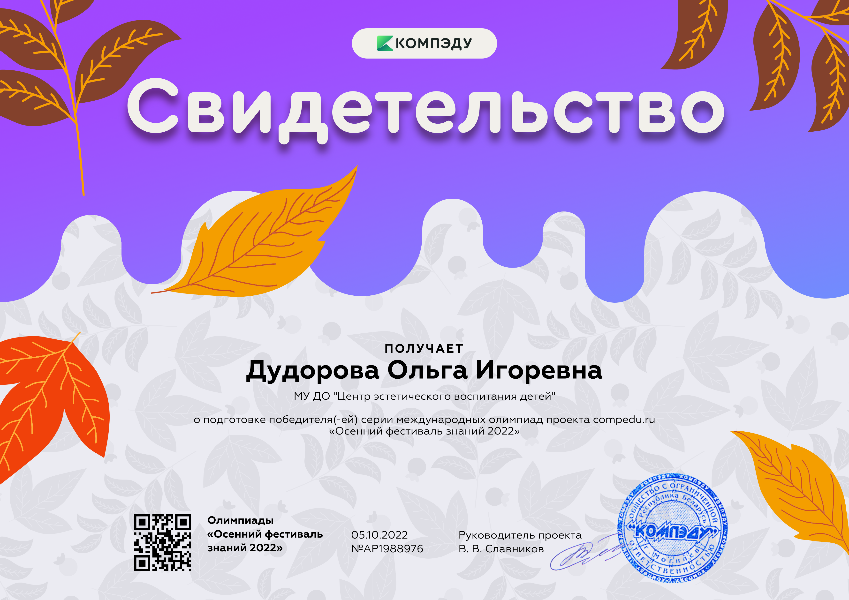 Приложение
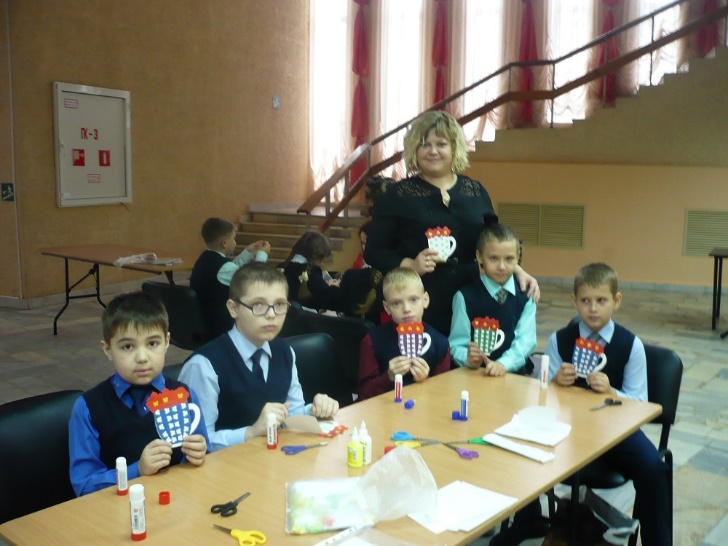 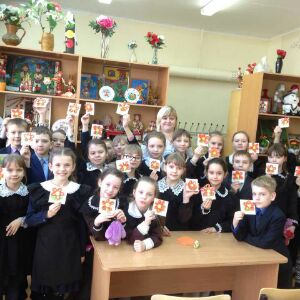 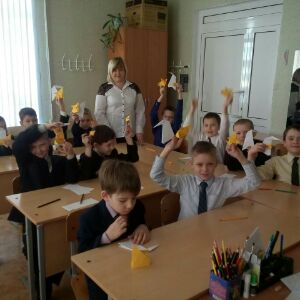 Приложение
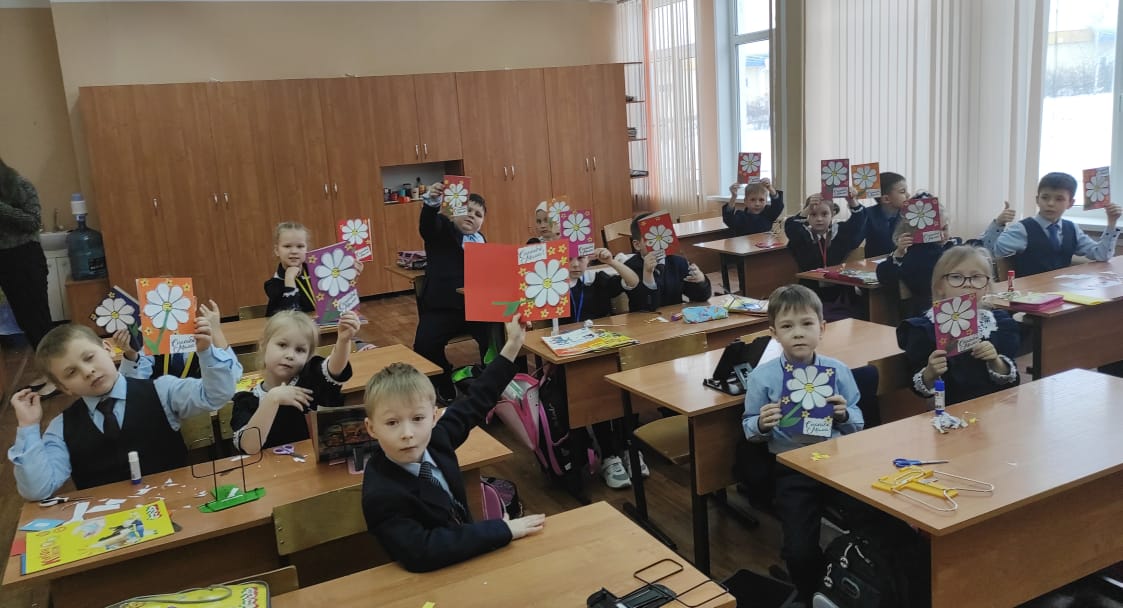 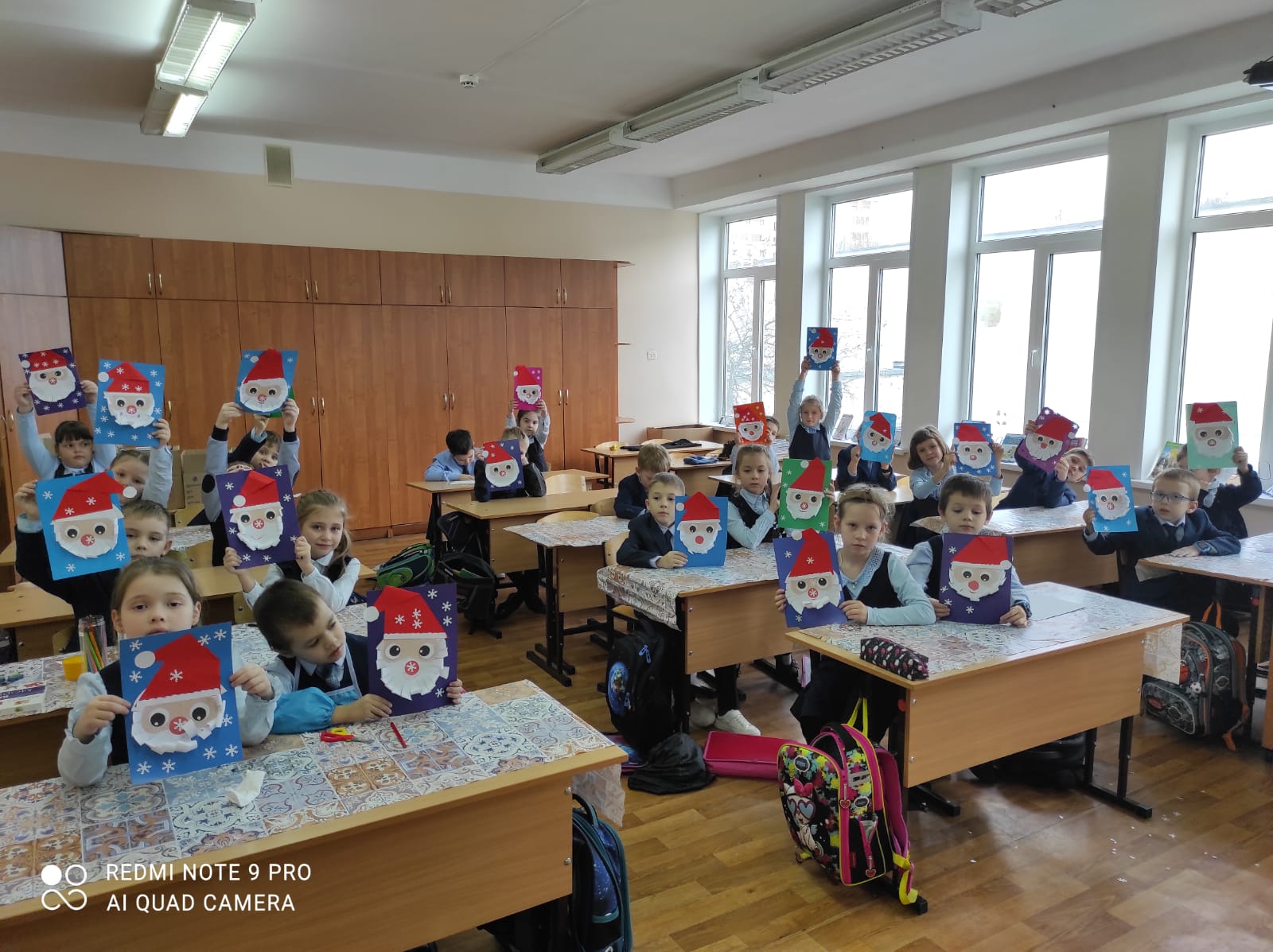 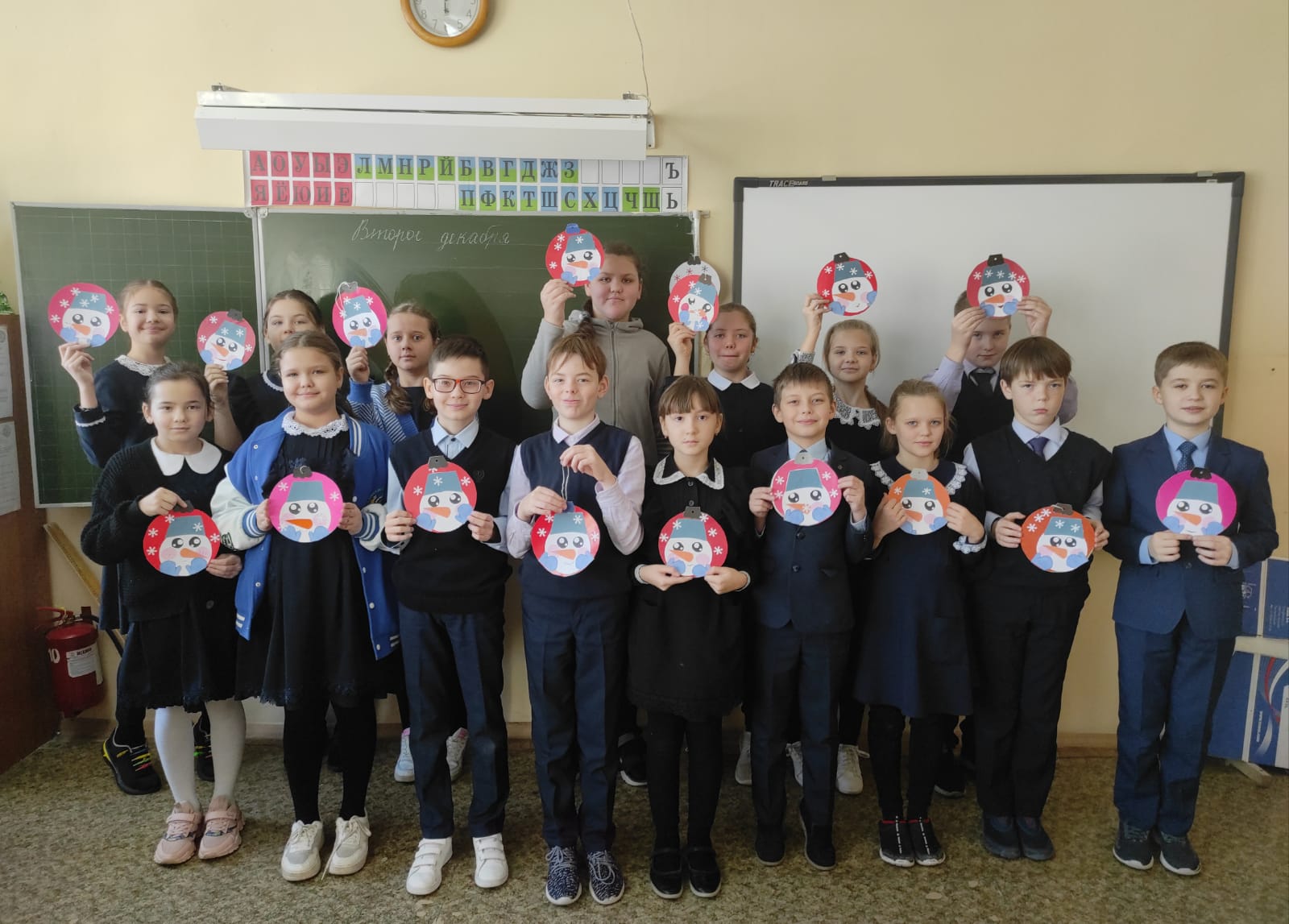 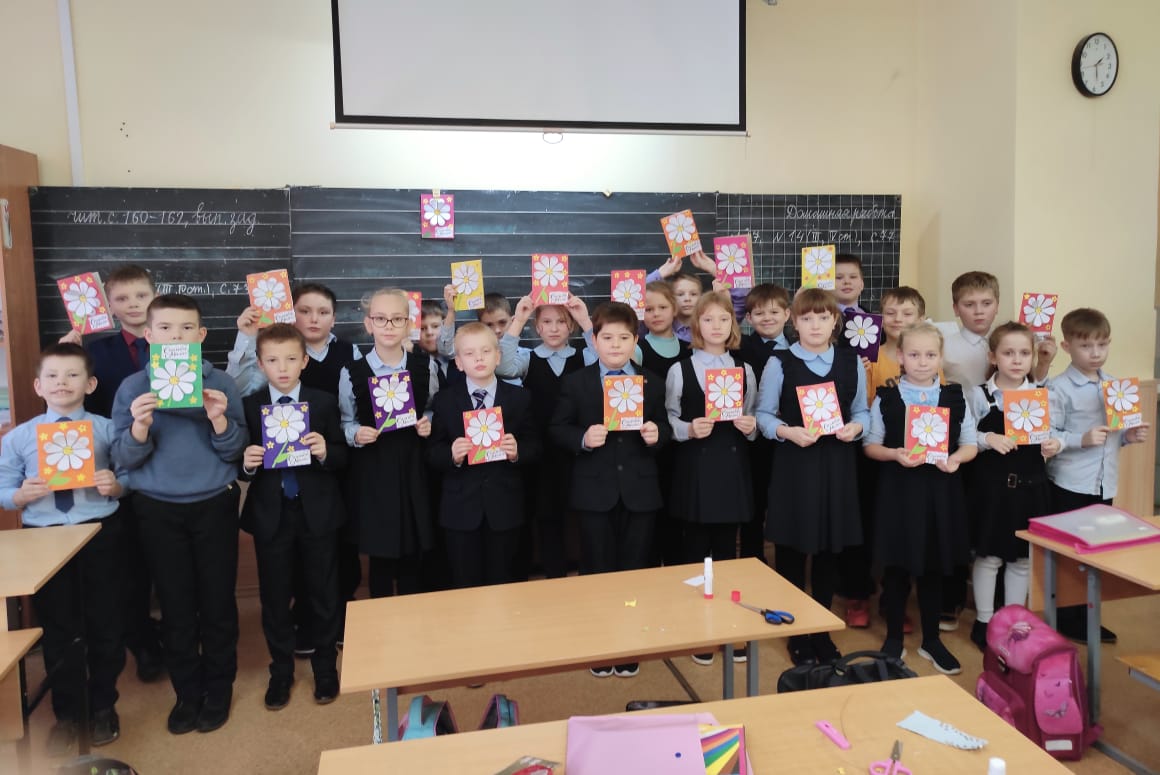